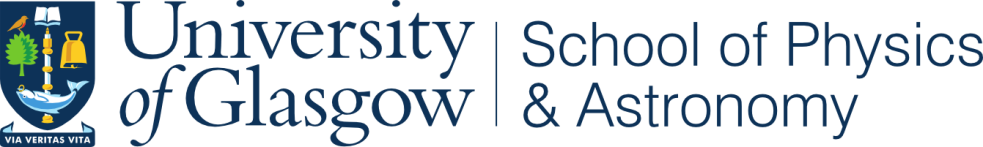 Optical properties ofSIliconfor cryogenic Gw detectors
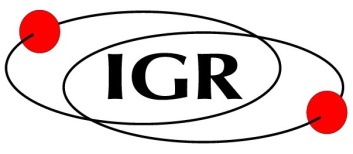 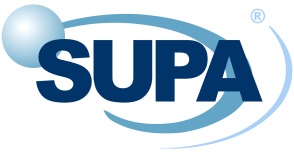 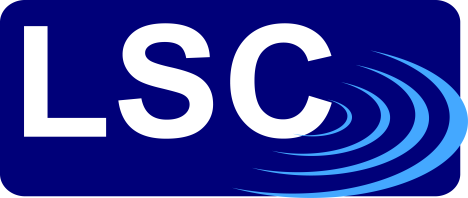 Zeno Tornasi 
11/07/2017 - Hilton hotel, Pasadena, ca, U.S.A.
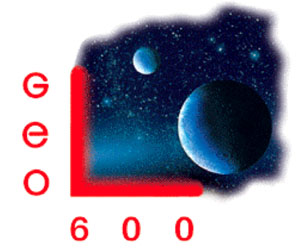 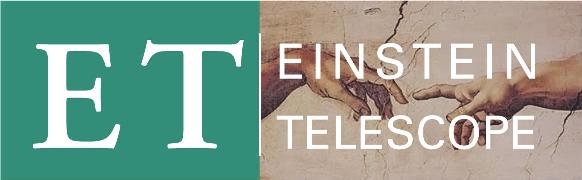 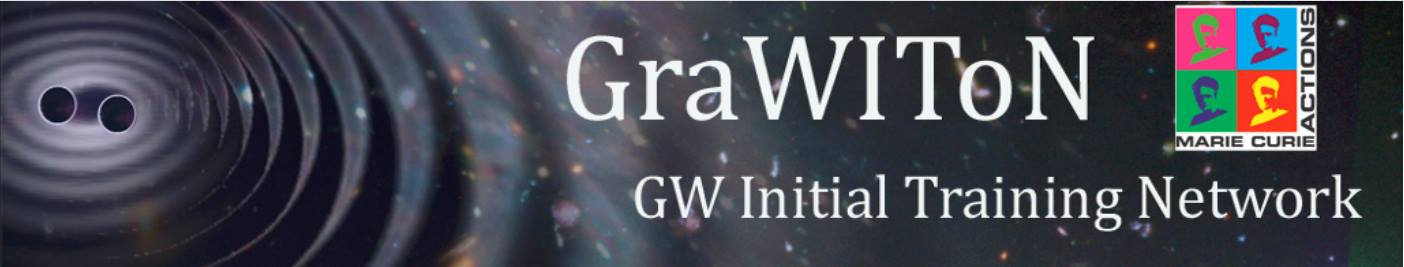 R. Adhikari1, A. Bell2, R. Birney3, M. Fejer4, D. Gibson3, E. Gustafson1, J. Hough2, A. Markosyan4, I. W. Martin2, J. Steinlechner2,5, S. Reid3, S. Rowan2, S. Sproules2

1Caltech, 2UofG, 3UWS, 4Stanford, 5Hamburg
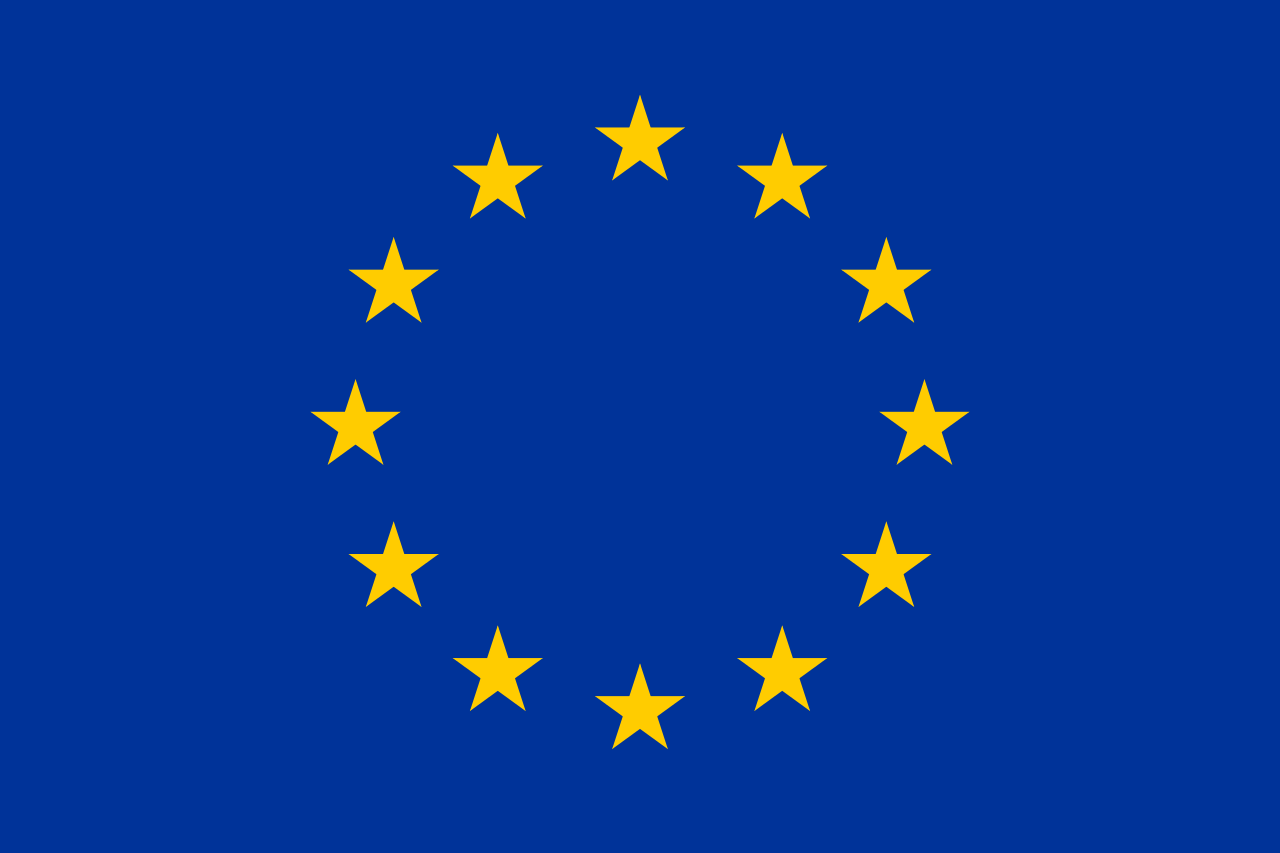 LIGO-G1700998
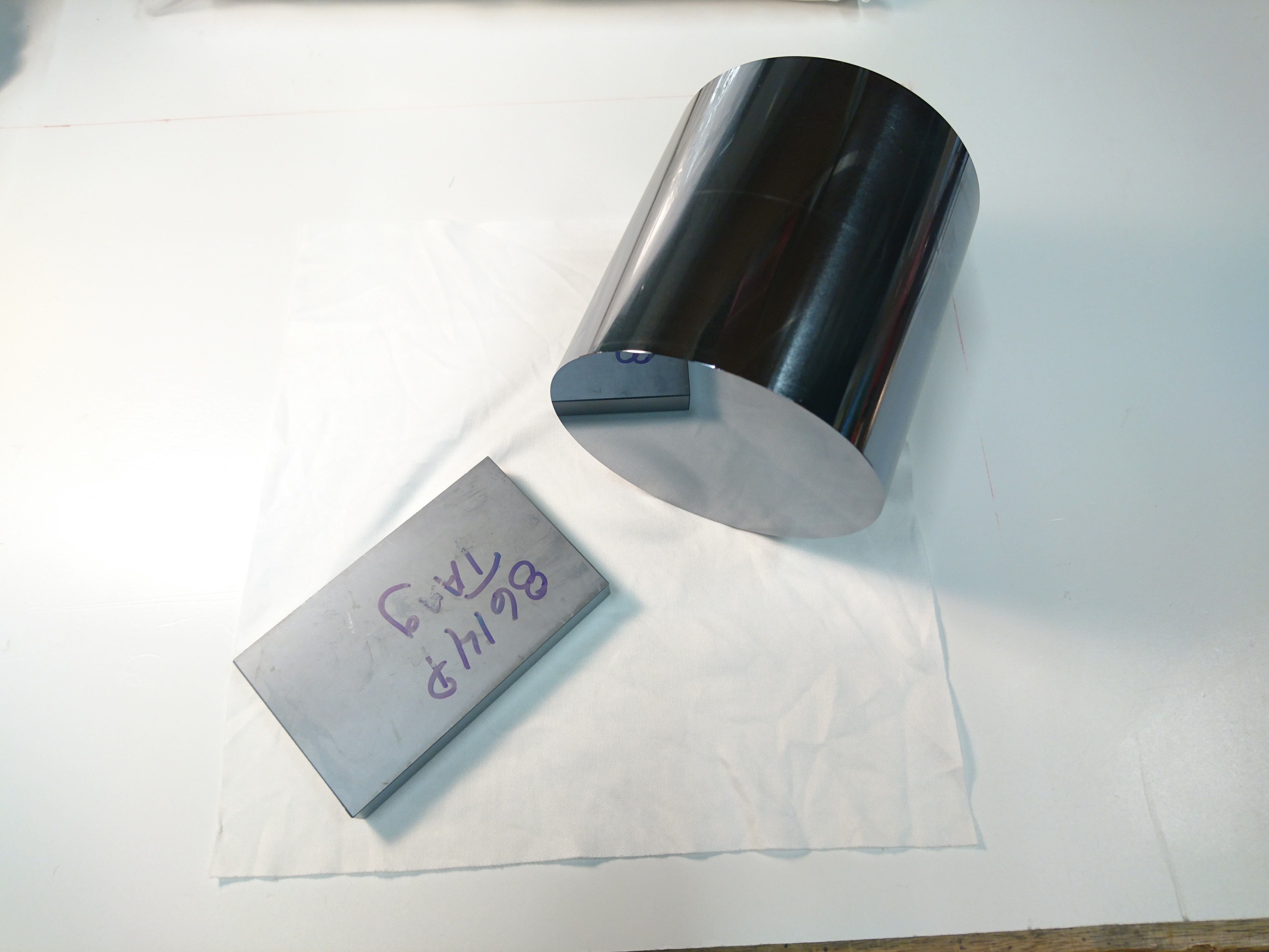 Crystalline silicon
					Optical scattering




		Amorphous silicon coatings
			Optical absorption
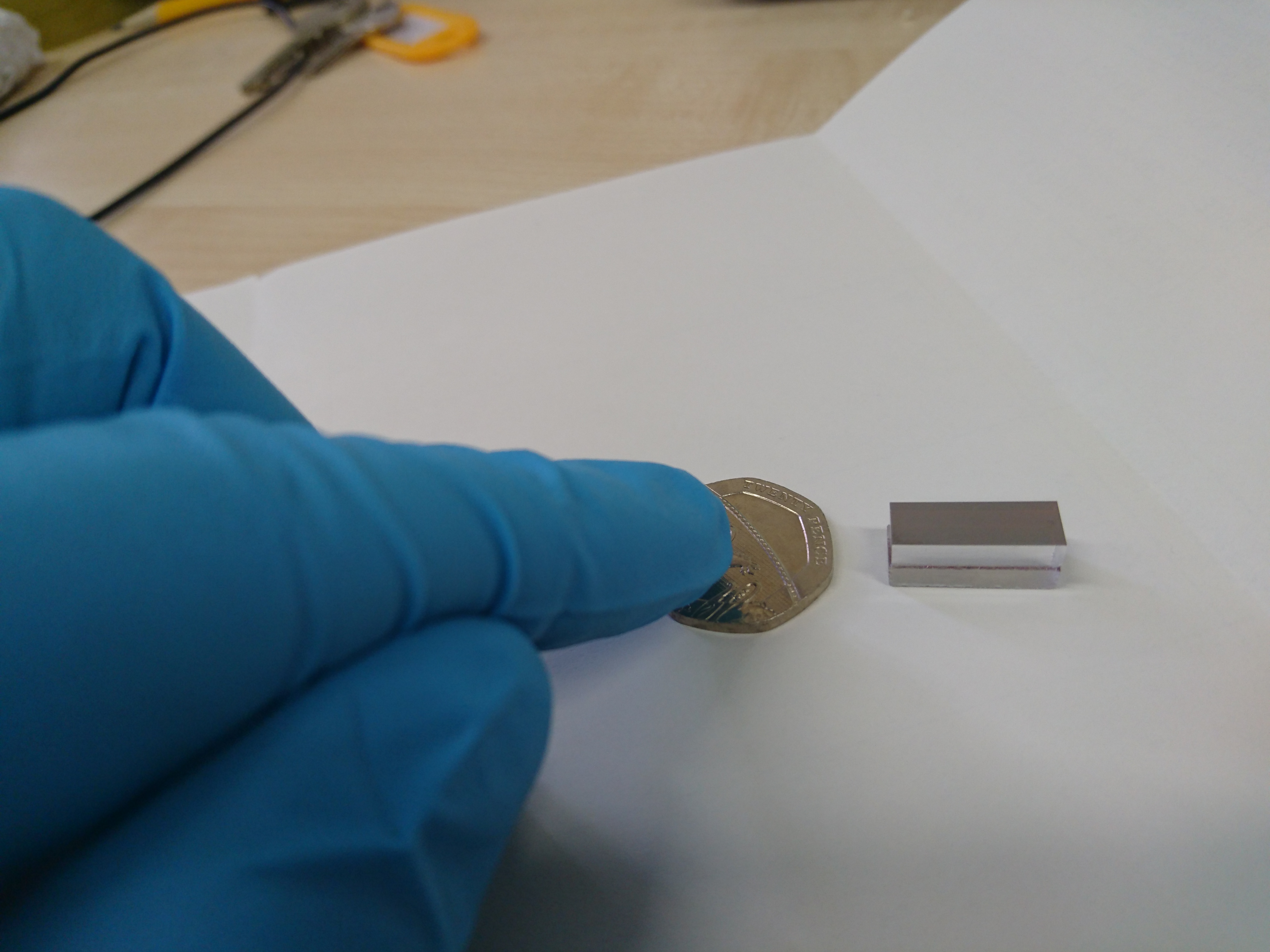 Topics
Zeno Tornasi – University of Glasgow, UK
11/07/2017
Why silicon?
Introduction
Zeno Tornasi – University of Glasgow, UK
11/07/2017
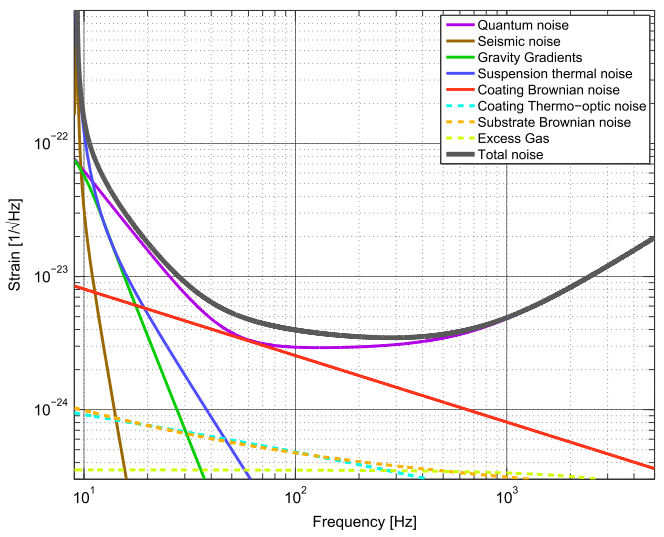 The LIGO Collaboration, Class. Quantum Grav. 32 (2015) 074001
Noise in a gravitational wave detector
Zeno Tornasi – University of Glasgow, UK
11/07/2017
1/18
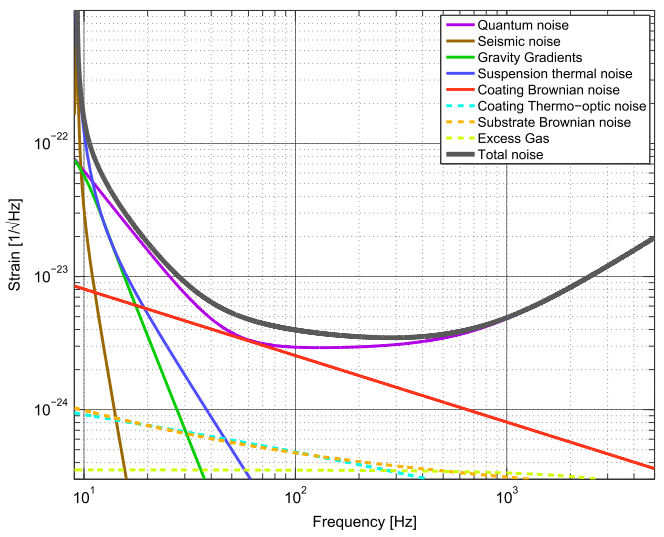 Coating Brownian noise
The LIGO Collaboration, Class. Quantum Grav. 32 (2015) 074001
Noise in a gravitational wave detector
Zeno Tornasi – University of Glasgow, UK
11/07/2017
1/18
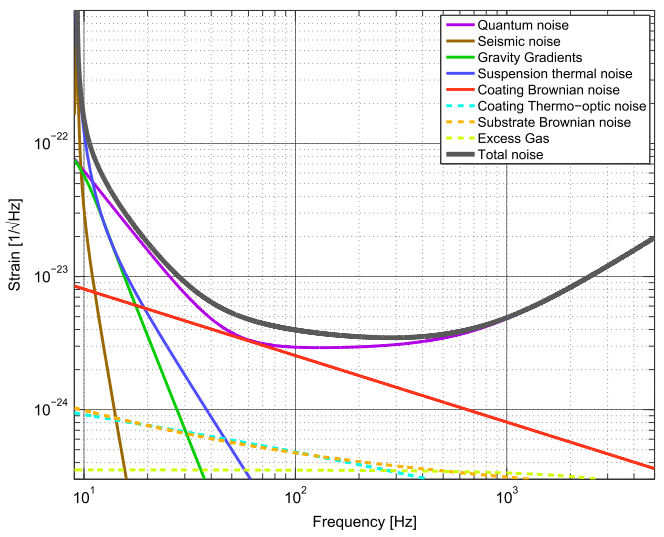 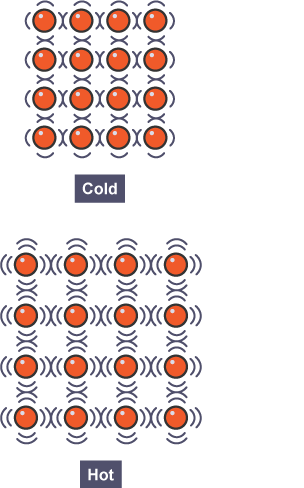 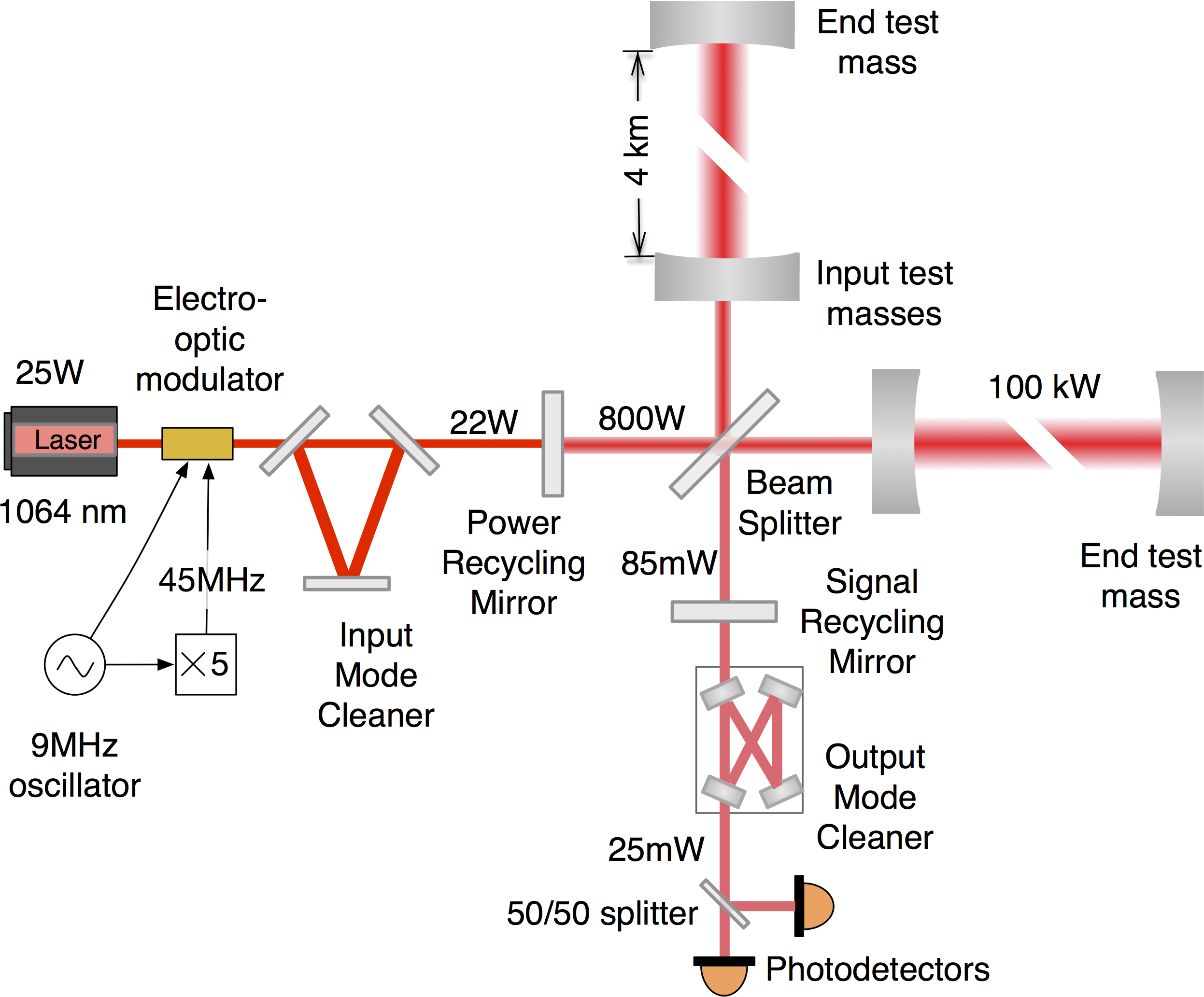 Coating Brownian noise
The LIGO Collaboration, Class. Quantum Grav. 32 (2015) 074001
Noise in a gravitational wave detector
Zeno Tornasi – University of Glasgow, UK
11/07/2017
1/18
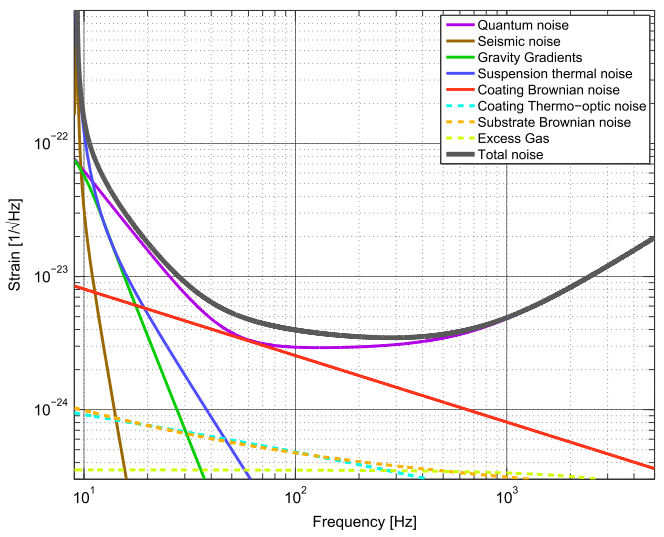 Temperature
Mechanical loss
Coating thickness
Young’s modulus
Beam width
Coating Brownian noise (similar idea for substrates)
Zeno Tornasi – University of Glasgow, UK
11/07/2017
2/18
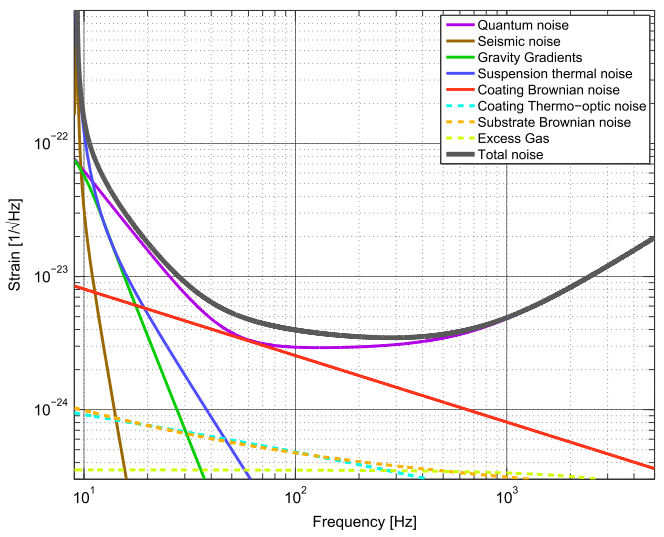 Temperature
Mechanical loss
Coating thickness
Young’s modulus
Beam width
Limited room for improvement
Substrate engineering constraints
Coating Brownian noise (similar idea for substrates)
Zeno Tornasi – University of Glasgow, UK
11/07/2017
2/18
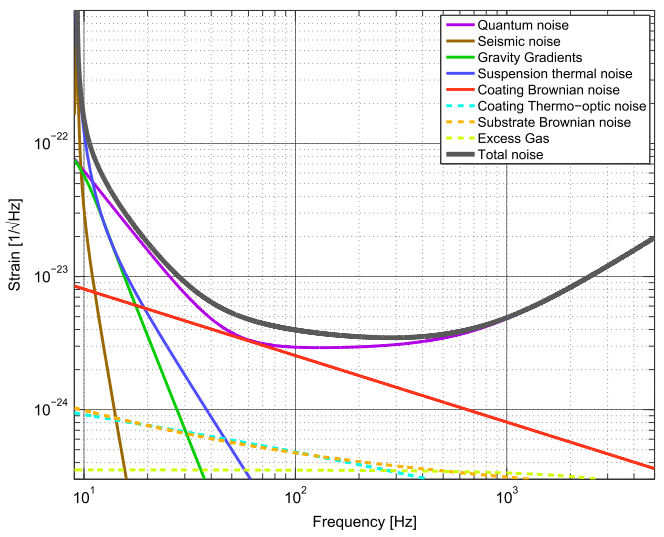 Temperature
Mechanical loss
Coating thickness
Young’s modulus
Beam width
Property of the coating material
Not much to do about it
Coating Brownian noise (similar idea for substrates)
Zeno Tornasi – University of Glasgow, UK
11/07/2017
2/18
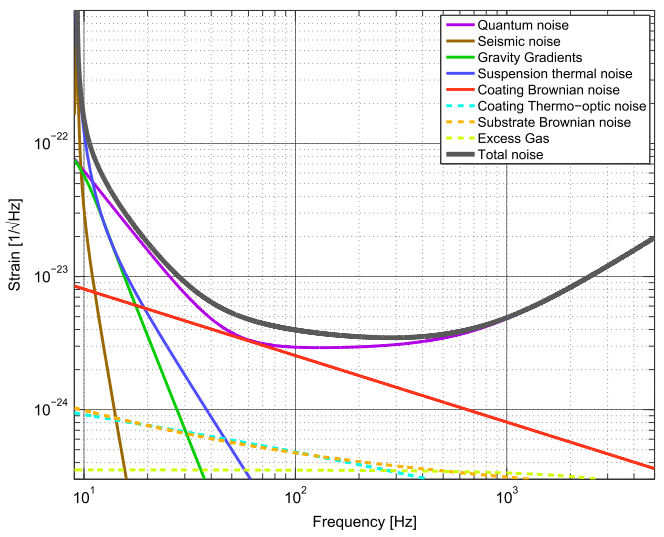 Temperature
Mechanical loss
Coating thickness
Young’s modulus
Beam width
High refractive index materials
Coating Brownian noise (similar idea for substrates)
Zeno Tornasi – University of Glasgow, UK
11/07/2017
2/18
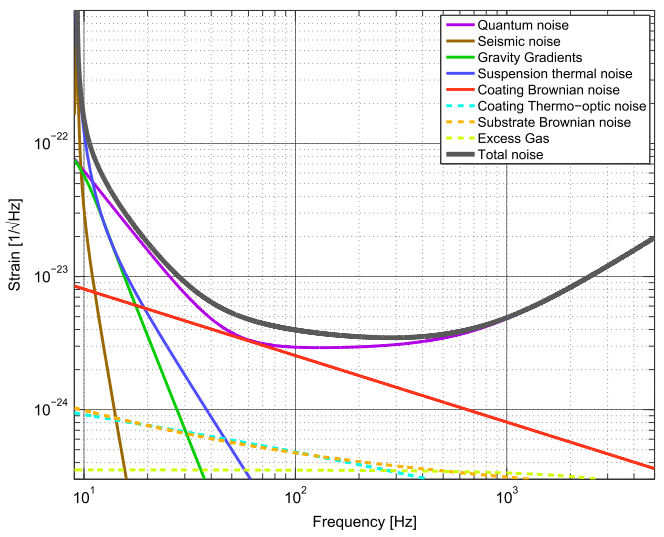 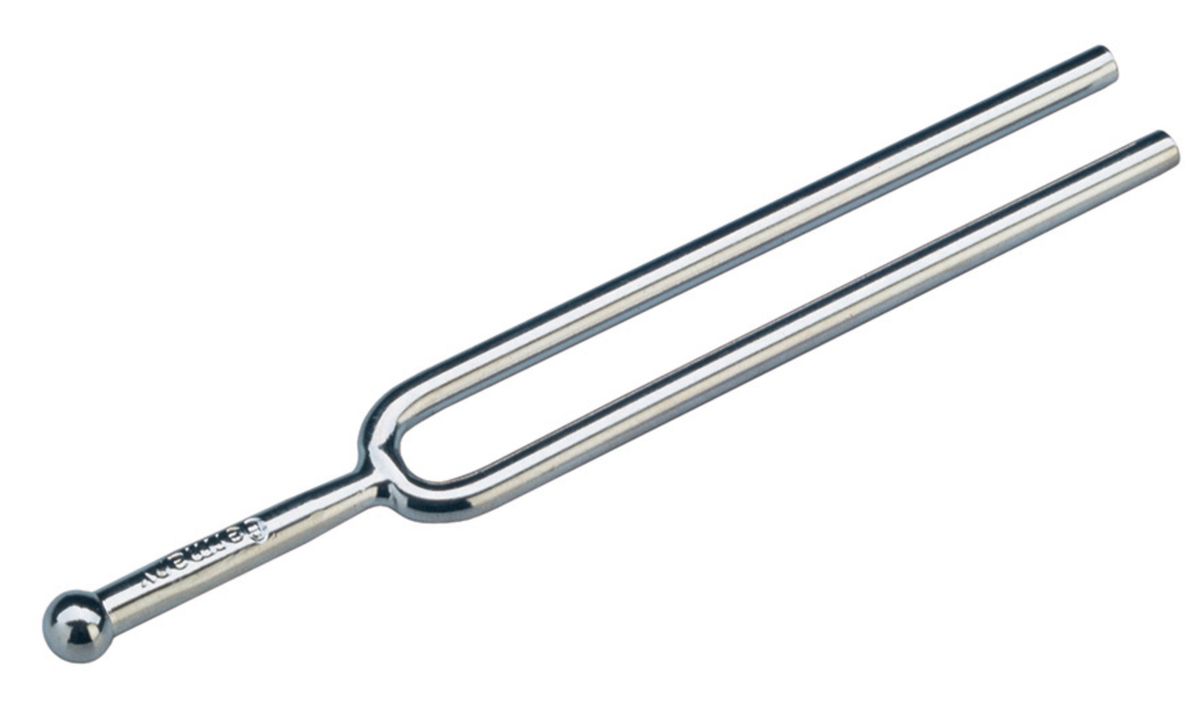 Temperature
Mechanical loss
Coating thickness
Young’s modulus
Beam width
Property of the material
Can vary by orders of magnitude
Can be engineered to some extent
Coating Brownian noise (similar idea for substrates)
Zeno Tornasi – University of Glasgow, UK
11/07/2017
2/18
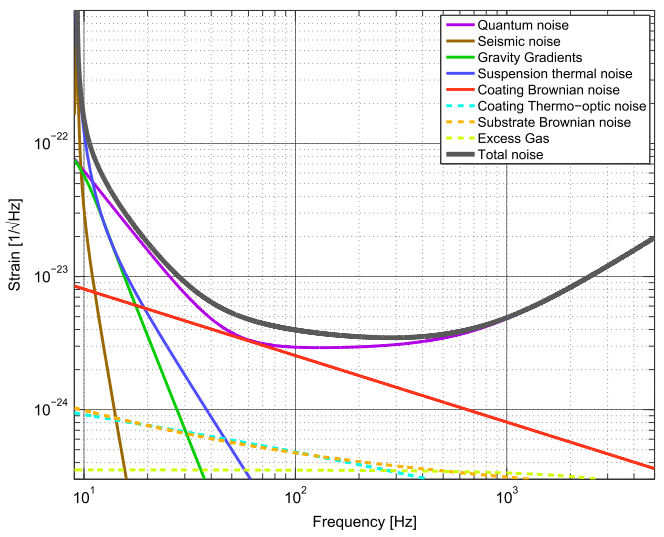 Temperature
Mechanical loss
Coating thickness
Young’s modulus
Beam width
Current detectors operate at room T
Can we just go cryogenic then? Not yet…
Coating Brownian noise (similar idea for substrates)
Zeno Tornasi – University of Glasgow, UK
11/07/2017
2/18
In general
Fused silica has a high mechanical loss at low T
Zeno Tornasi – University of Glasgow, UK
11/07/2017
3/18
In general
Fused silica has a high mechanical loss at low T
Zeno Tornasi – University of Glasgow, UK
11/07/2017
3/18
In general
Currently LIGO optics are made of fused SiO2
Fused silica has a high mechanical loss at low T
Zeno Tornasi – University of Glasgow, UK
11/07/2017
3/18
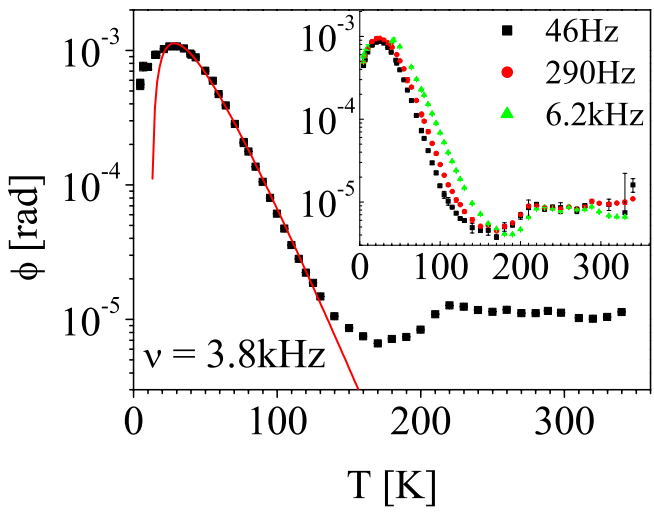 In general
Currently LIGO optics are made of fused SiO2

Since the ’50s we know that mechanical loss in SiO2 goes like →→
Travasso F. et al. (2007) Europhys. Lett. 80 50008
Fused silica has a high mechanical loss at low T
Zeno Tornasi – University of Glasgow, UK
11/07/2017
3/18
What do we use instead?
Fused silica is used
As a substrate
As a coating
With tantala (also lossy at low T)
THE PROBLEM
Zeno Tornasi – University of Glasgow, UK
11/07/2017
4/18
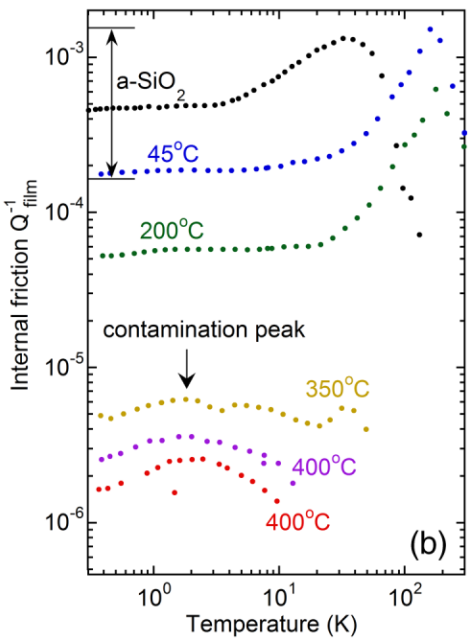 SiO2
aSi
X. Liu, F. Hellman, et al, PRL 113, 025503 (2014)
Coatings: Amorphous silicon looks promising
Zeno Tornasi -  University of Glasgow, UK
11/07/2017
5/18
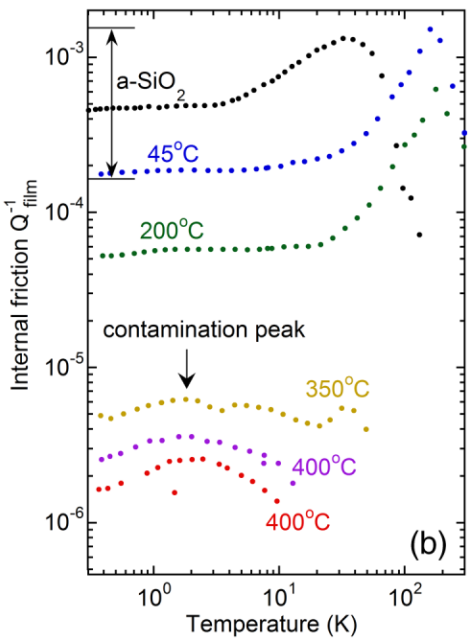 SiO2
Bonus
High refractive index
n = 3.47 @ 1550 nm helps reducing thickness
aSi
X. Liu, F. Hellman, et al, PRL 113, 025503 (2014)
Coatings: Amorphous silicon looks promising
Zeno Tornasi -  University of Glasgow, UK
11/07/2017
5/18
We know since the ‘70s that cSi has very low mechanical loss at low temperature.
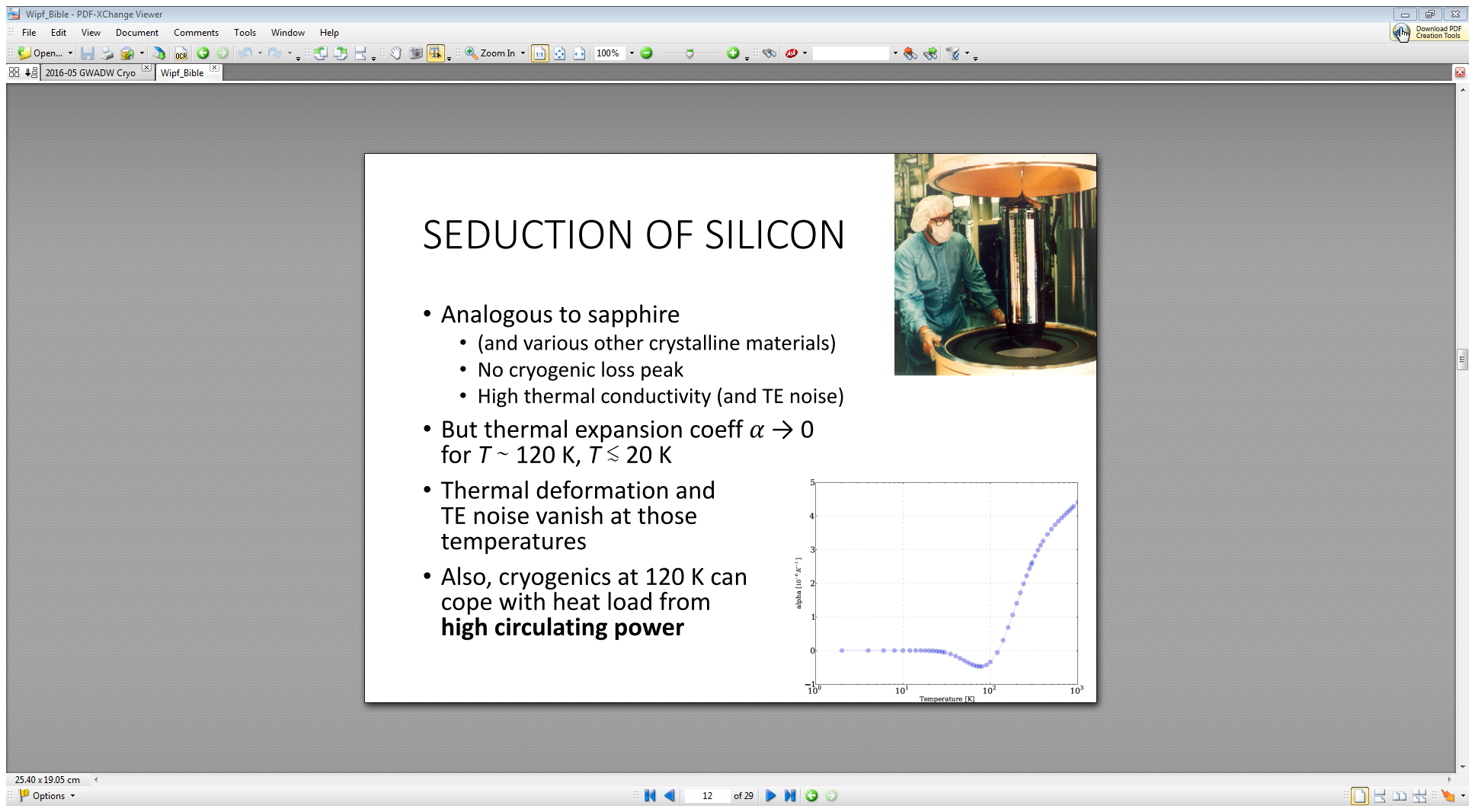 Christopher Wipf / LIGO-G1700602
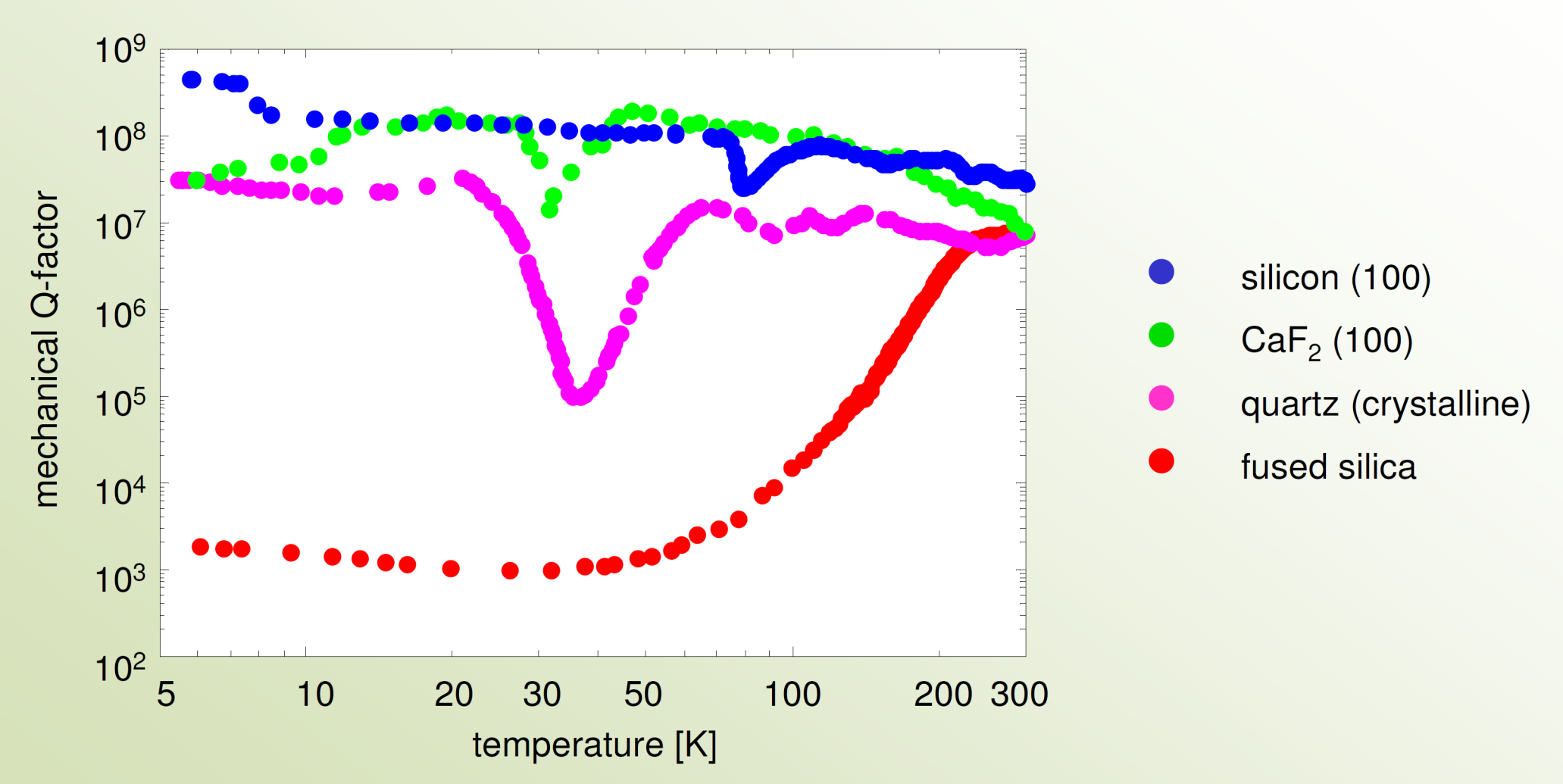 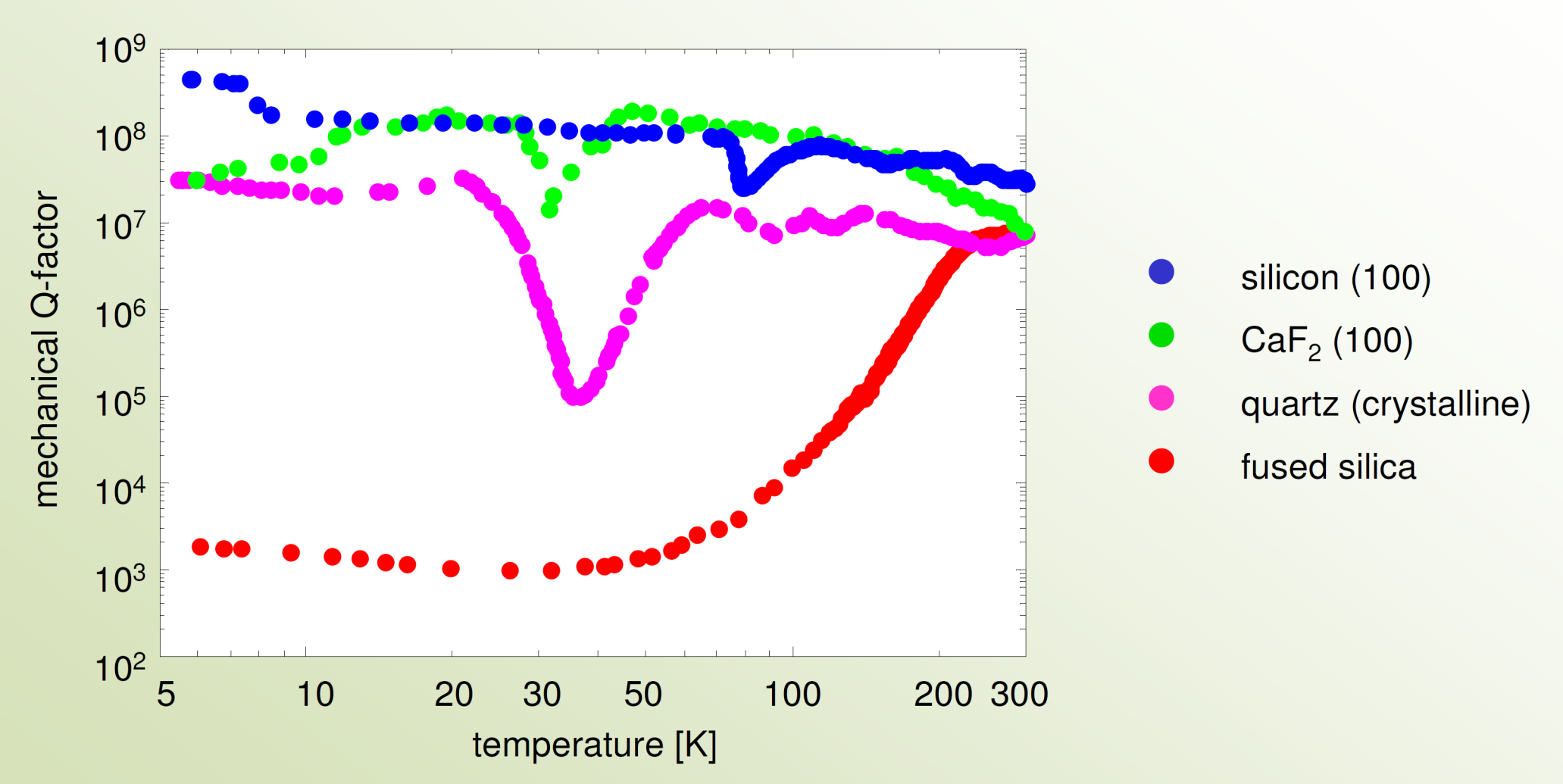 Credits: Ronny Nawrodt
Substrates: Crystalline silicon looks great too
Zeno Tornasi - University of Glasgow, UK
11/07/2017
6/18
Both cSi and aSi have low mechanical loss at low temperature
Recap
Zeno Tornasi – University of Glasgow, UK
11/07/2017
7/18
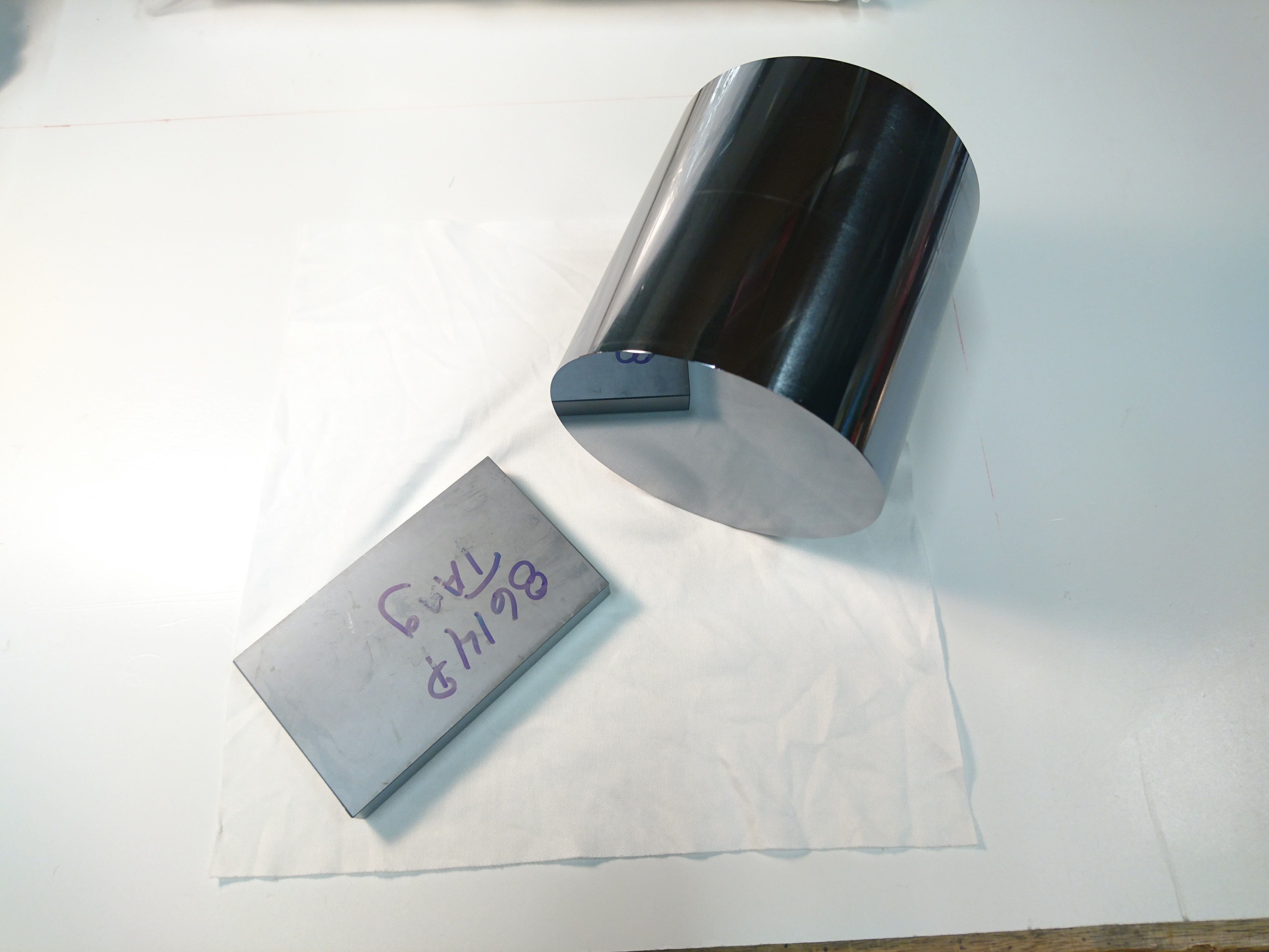 Crystalline silicon
Zeno Tornasi – University of Glasgow, UK
11/07/2017
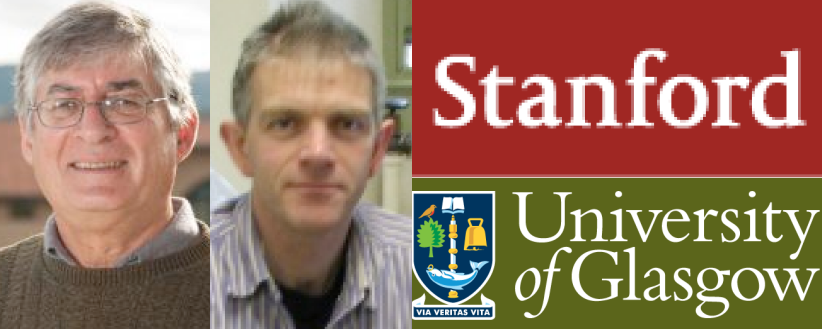 Standard Czochralski grown silicon (Cz Si)
Too impure for application in GW detectors
because of high optical absorption 

Float-zone silicon (FZ Si)
	Very pure and low absorbing: 2 ppm/cm @ 1550 nm 
	Available in crystals of maximum diameter 20 cm

Magnetic field-grown Czochralski silicon (MCz Si)
	Available up to 45 cm in diameter
	Bulk absorption can be as low as 5 ppm/cm @ 1550 nm, 	albeit inhomogeneous
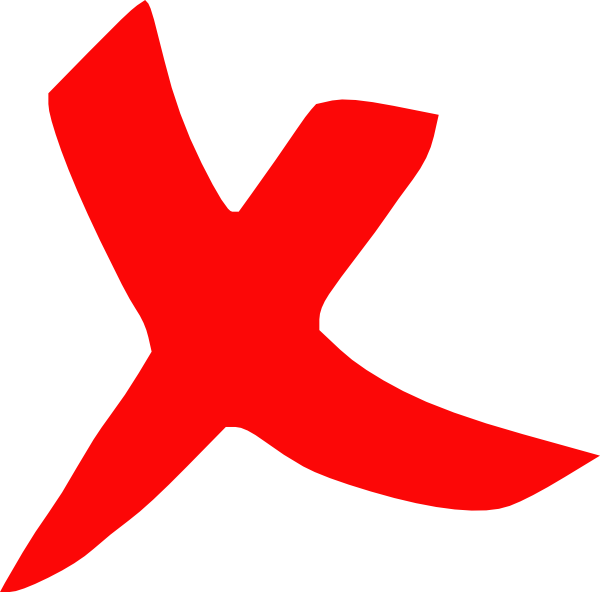 A. Markosyan, A. Bell / LIGO-G1700480
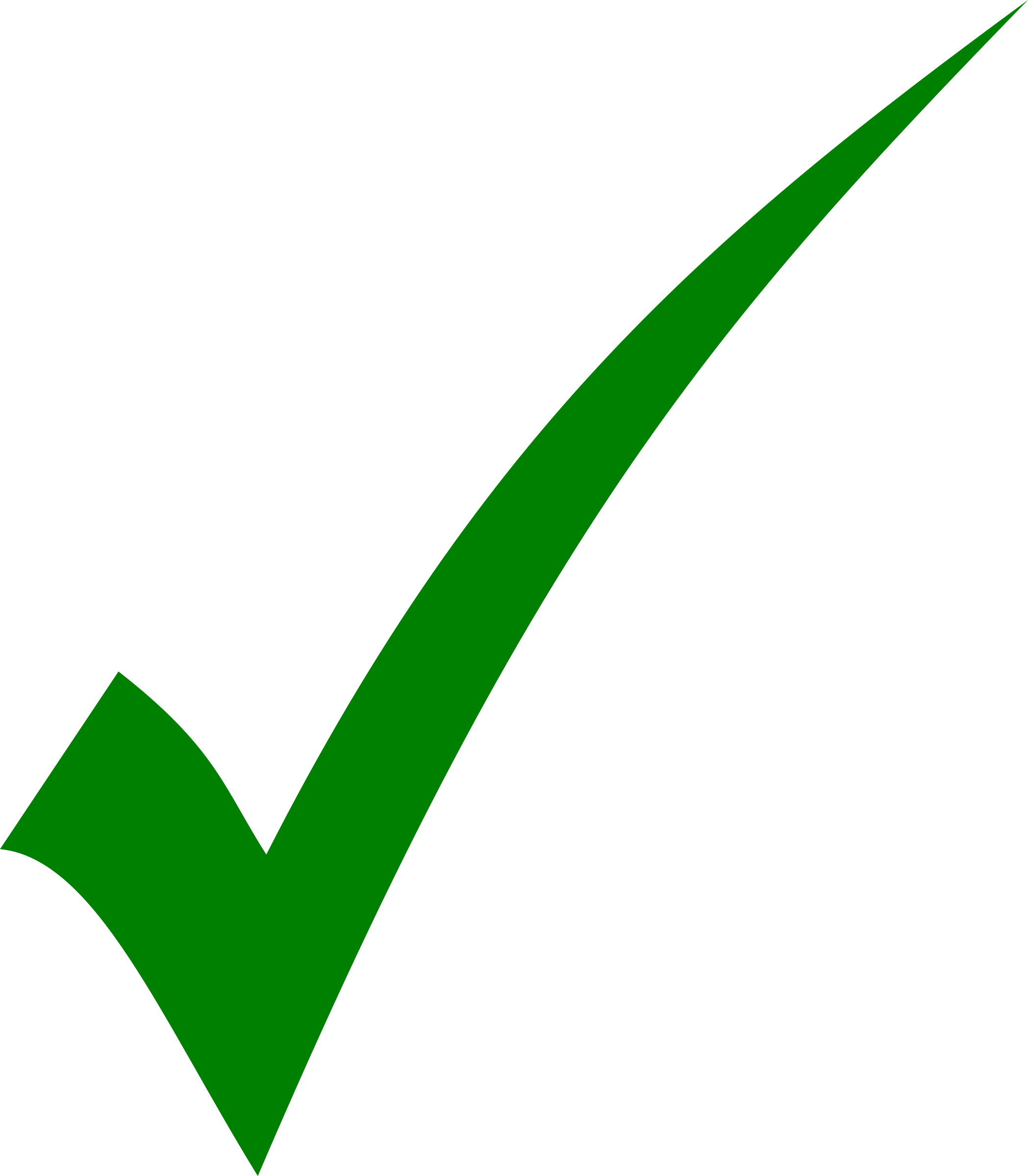 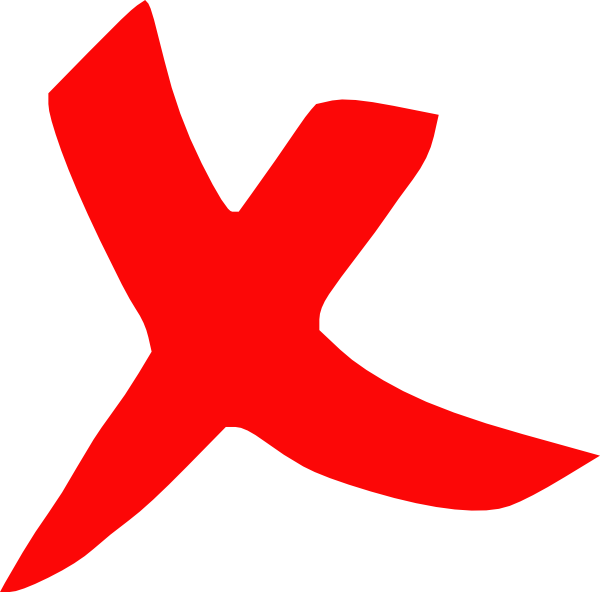 Surface absorption is a different beast
A. Bell / LIGO-P1700134
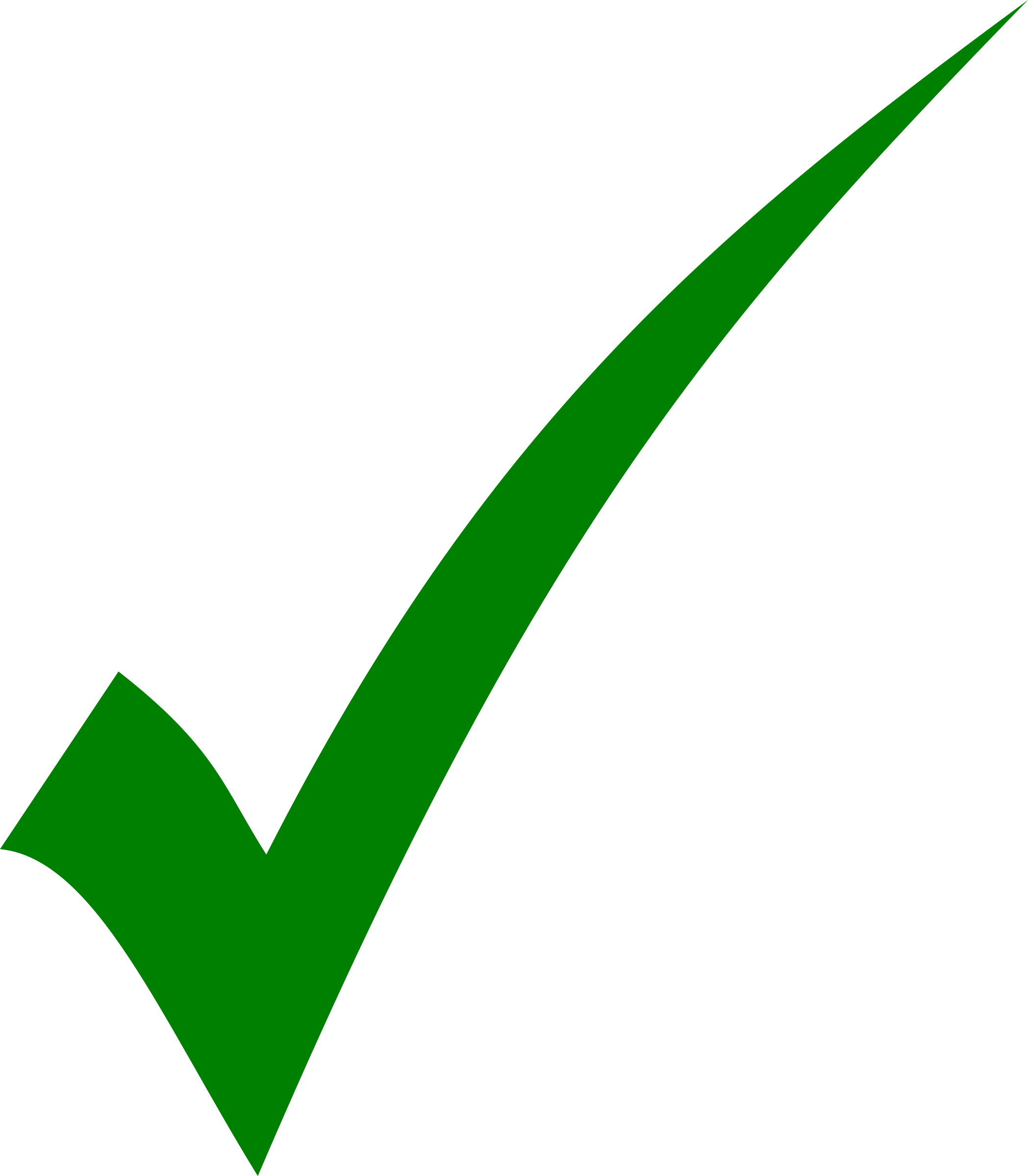 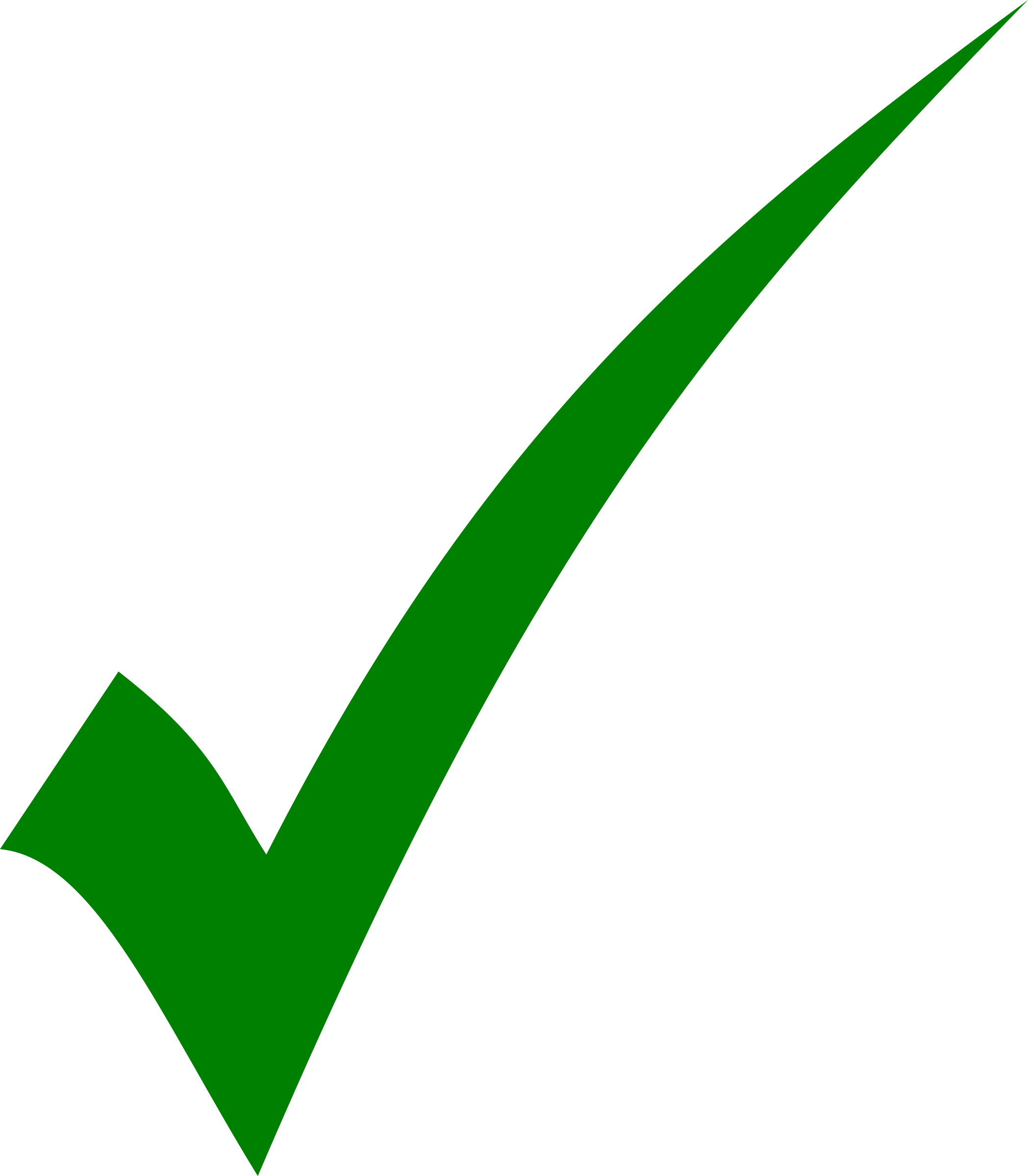 Crystalline silicon bulk absorption
Zeno Tornasi – University of Glasgow, UK
11/07/2017
8/18
Why scattering matters
Zeno Tornasi – University of Glasgow, UK
11/07/2017
9/18
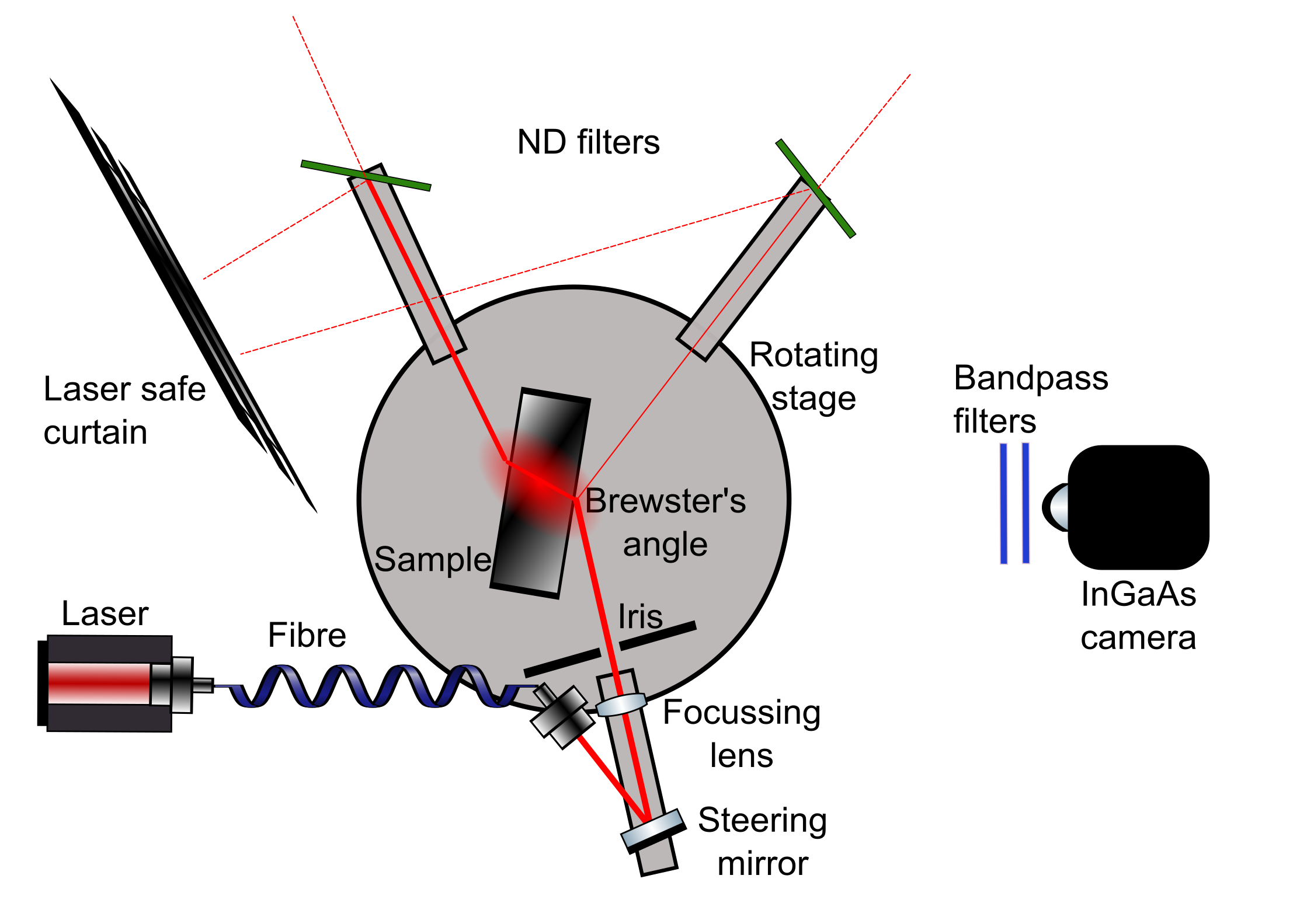 Polariser
The Glasgow scatterometer
Zeno Tornasi – University of Glasgow, UK
11/07/2017
10/18
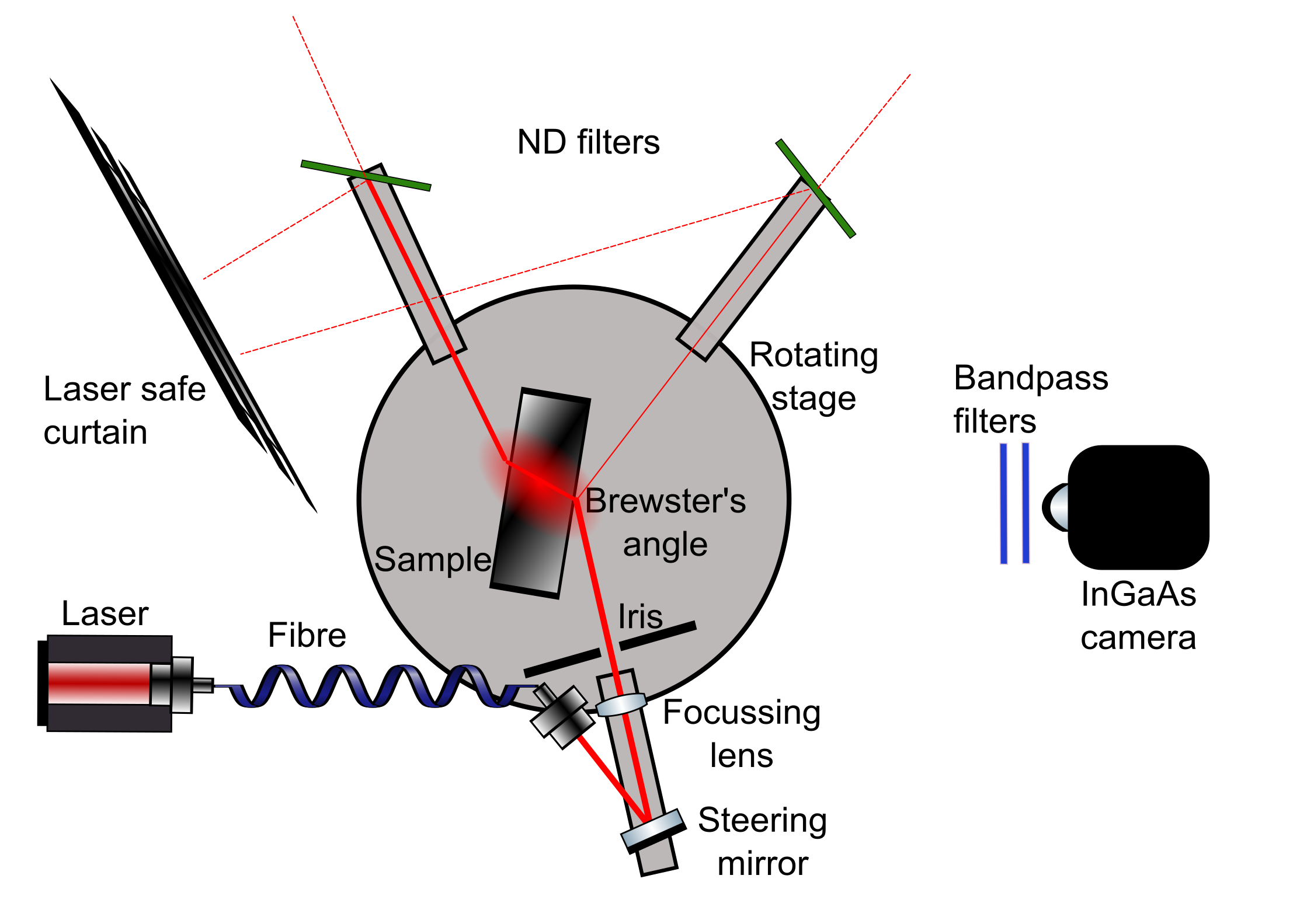 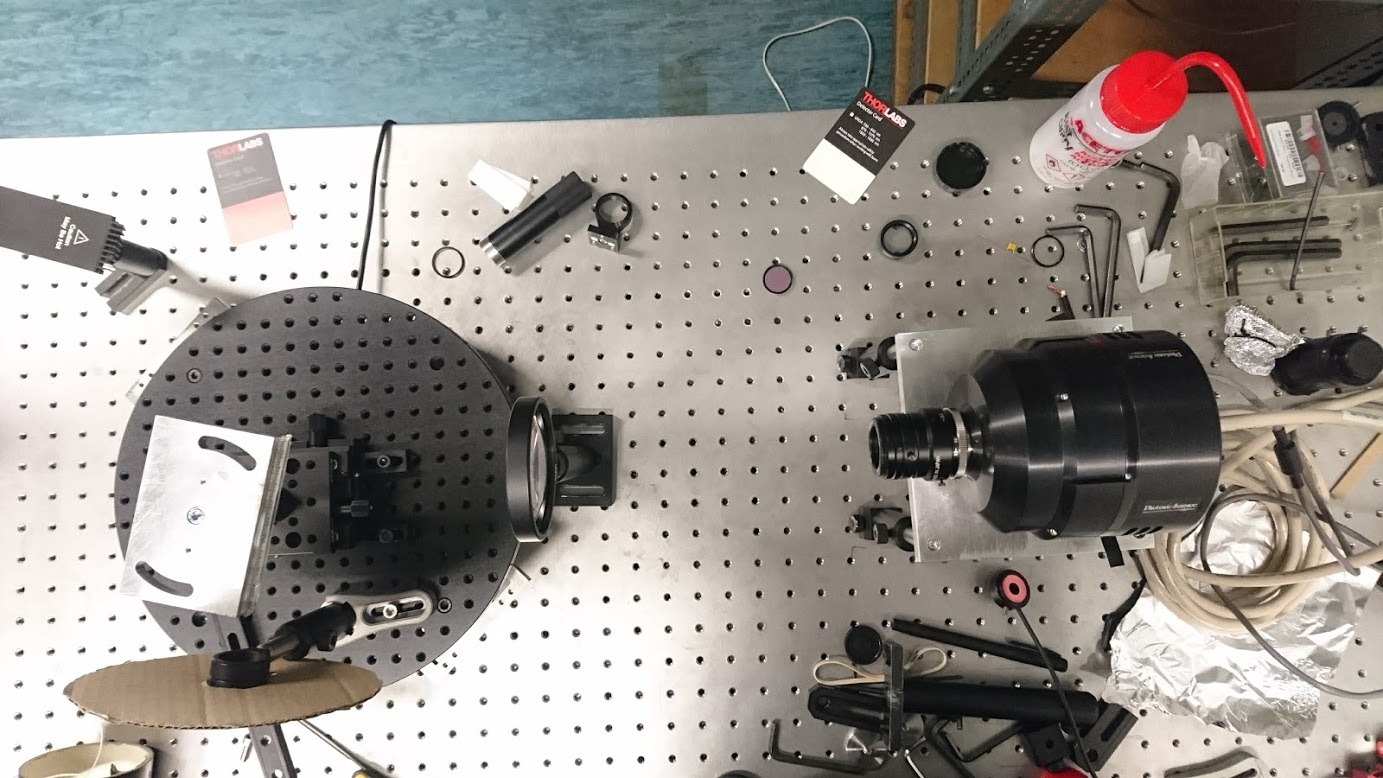 Polariser
The Glasgow scatterometer
Zeno Tornasi – University of Glasgow, UK
11/07/2017
10/18
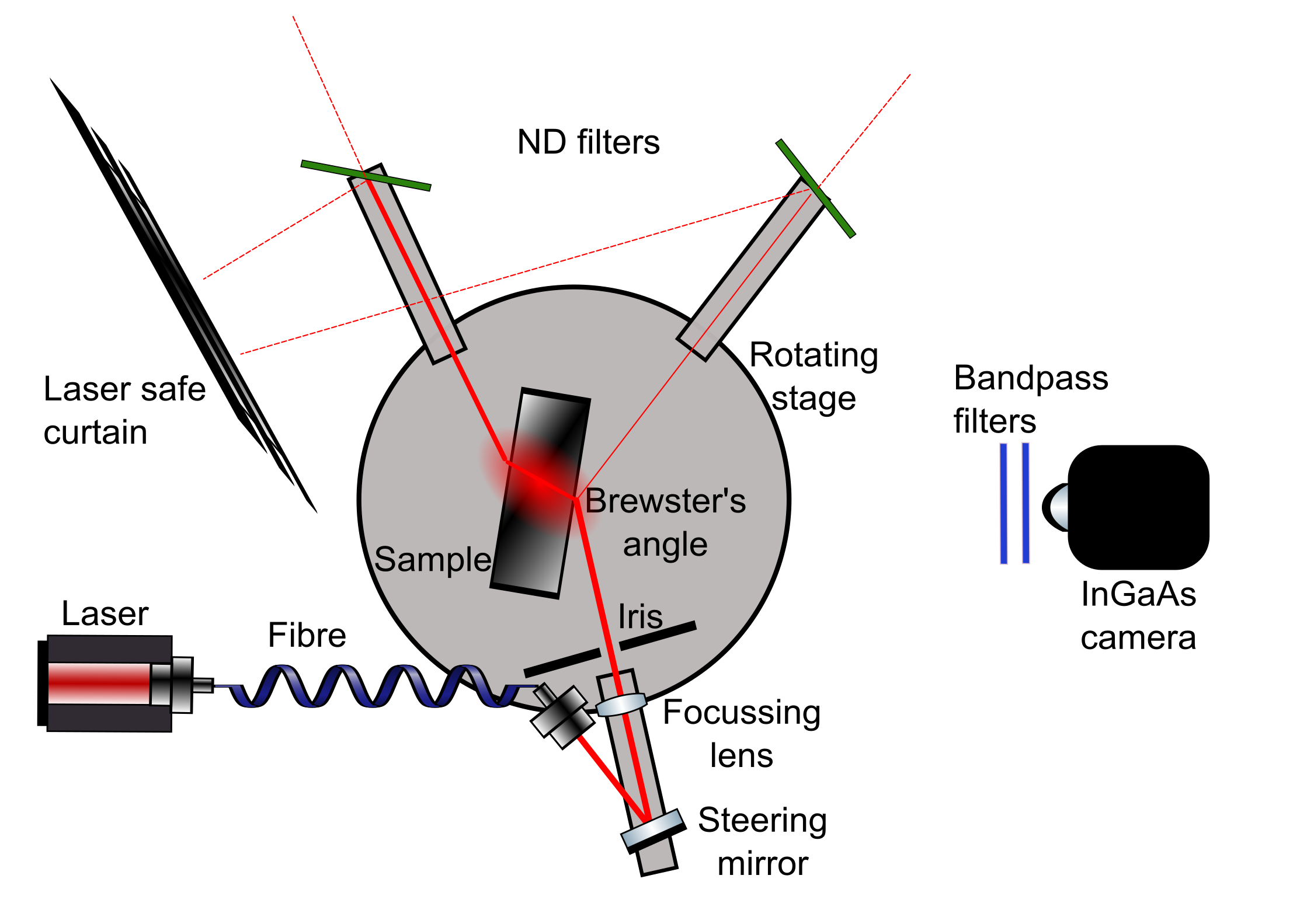 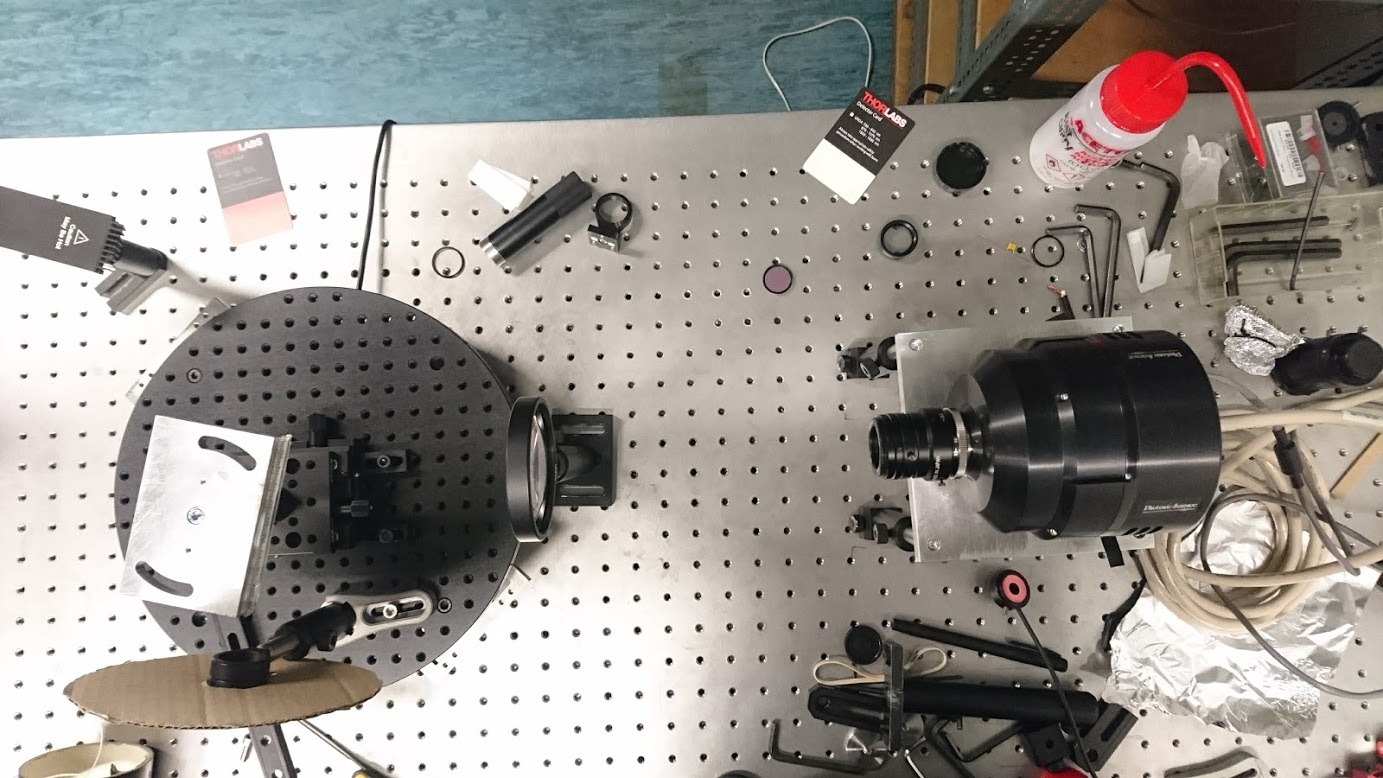 Polariser
Direct calibration attempted shining the laser itself at the camera
The Glasgow scatterometer
Zeno Tornasi – University of Glasgow, UK
11/07/2017
10/18
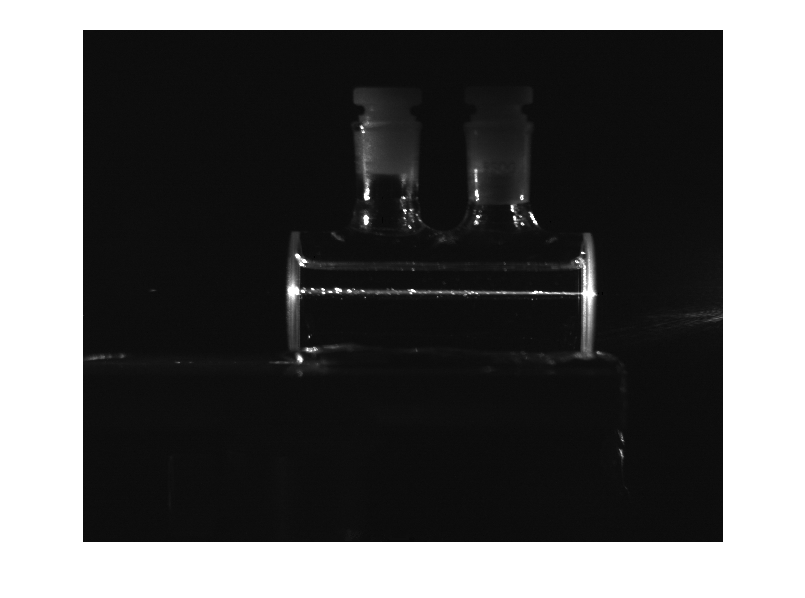 “Engineering run 1”: looking at CCl4
Zeno Tornasi – University of Glasgow, UK
11/07/2017
11/18
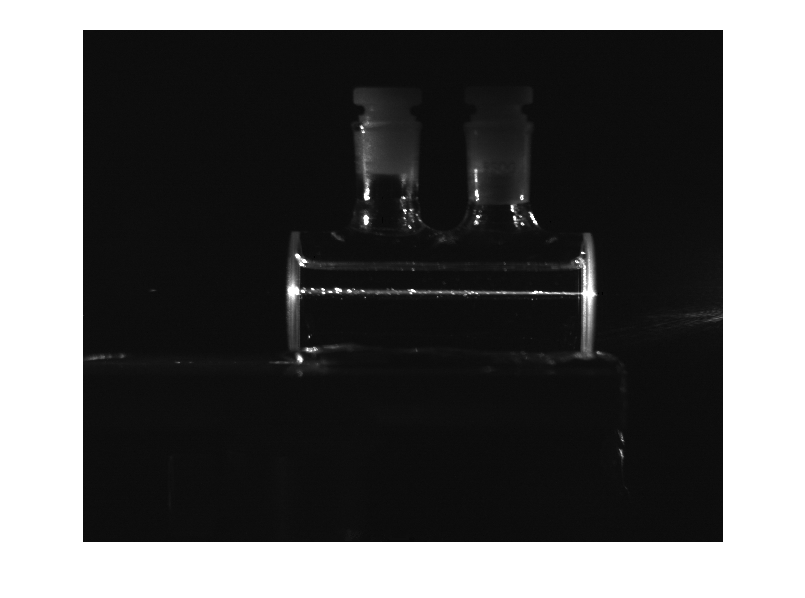 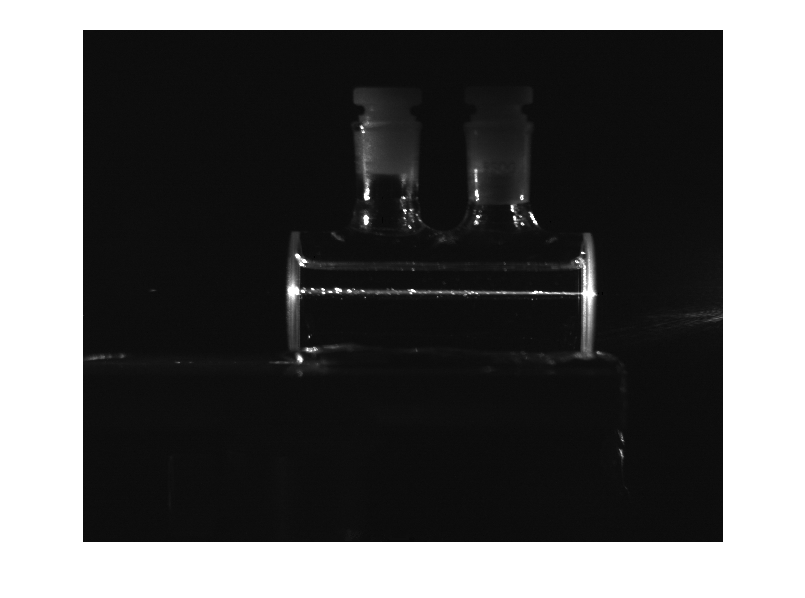 “Engineering run 1”: looking at CCl4
Zeno Tornasi – University of Glasgow, UK
11/07/2017
11/18
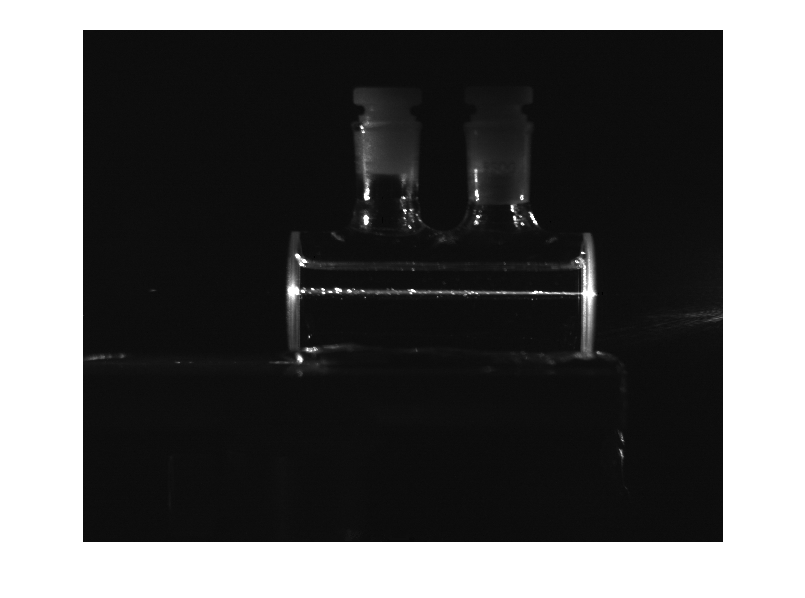 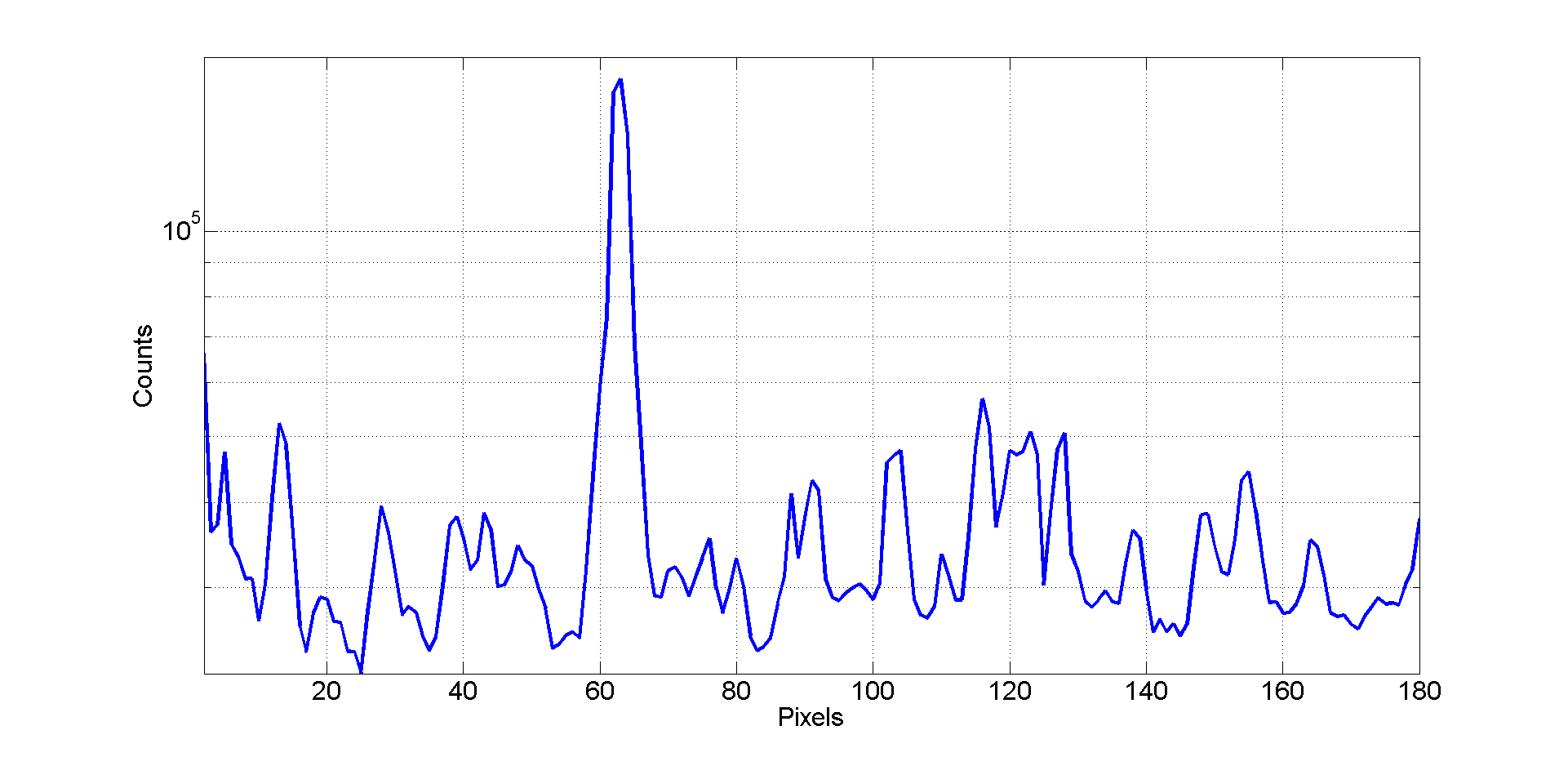 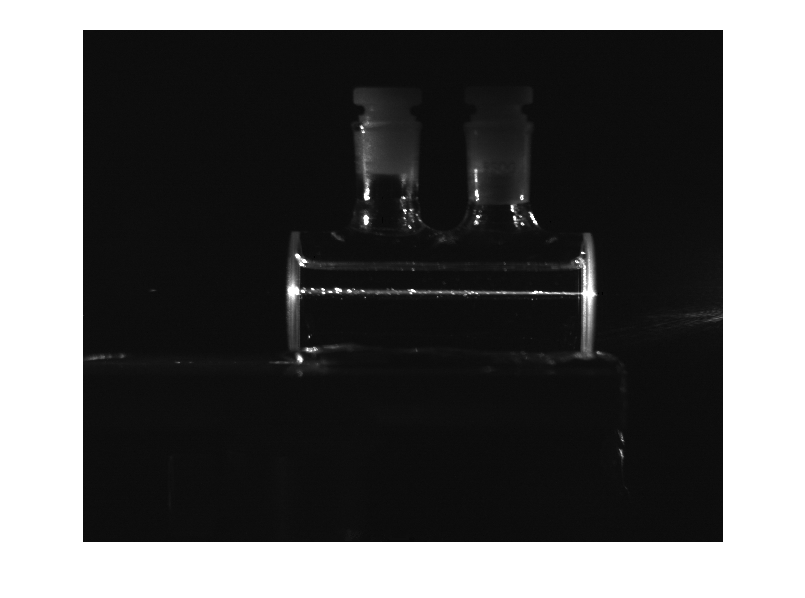 “Engineering run 1”: looking at CCl4
Zeno Tornasi – University of Glasgow, UK
11/07/2017
11/18
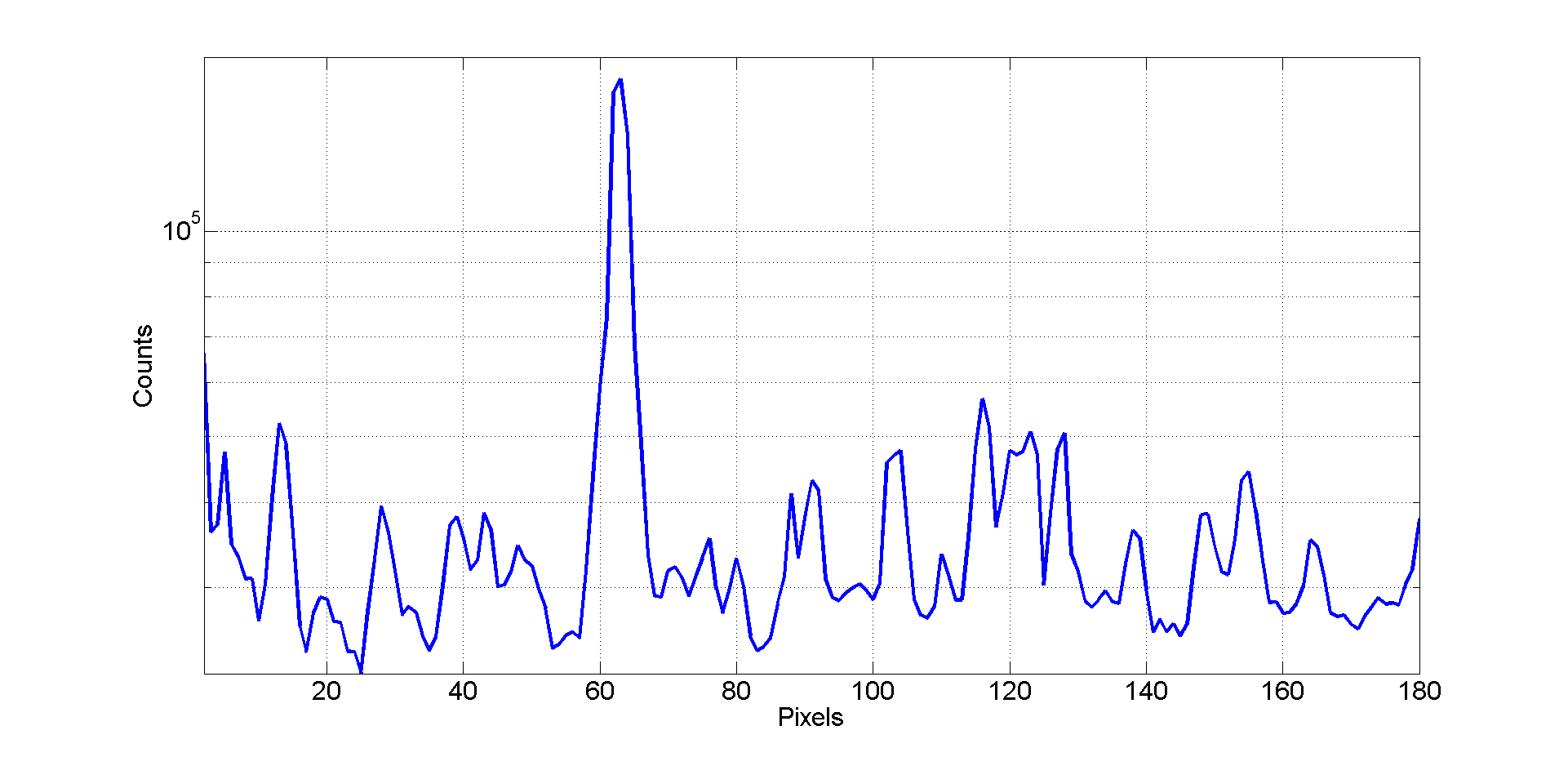 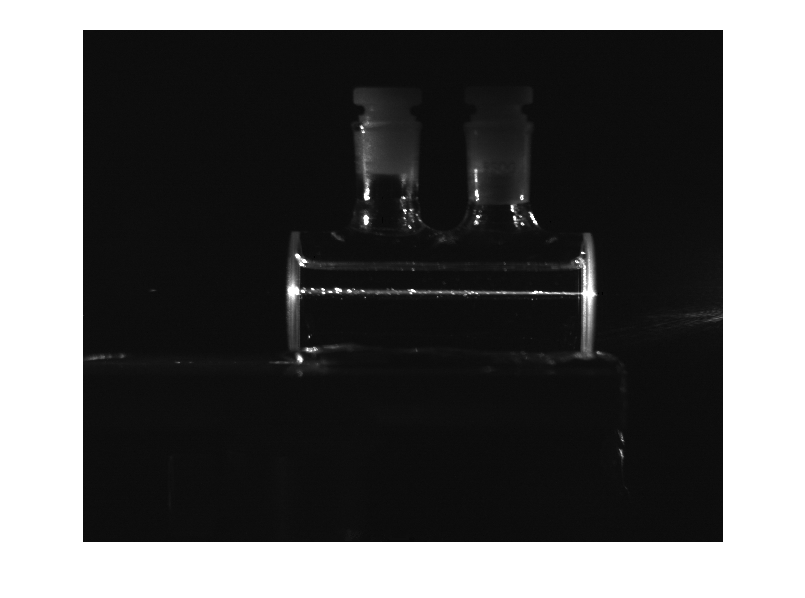 2.6x105
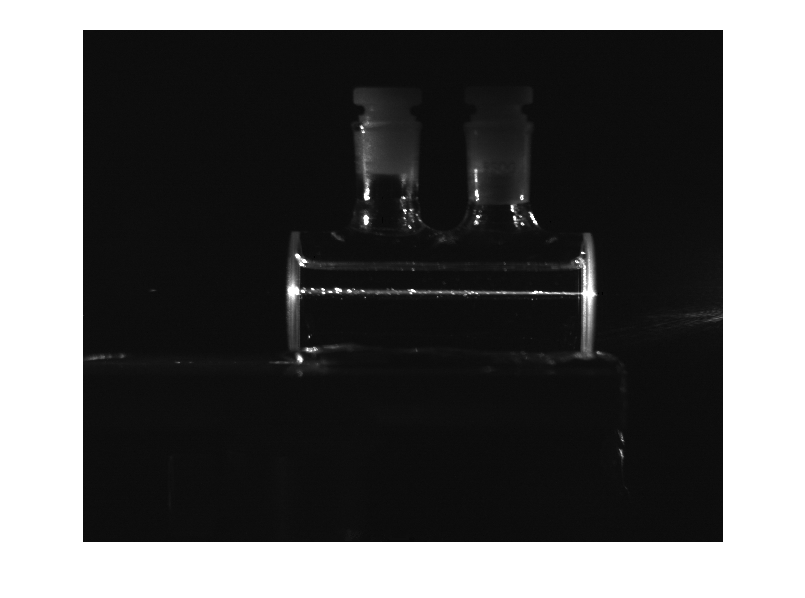 “Engineering run 1”: looking at CCl4
Zeno Tornasi – University of Glasgow, UK
11/07/2017
11/18
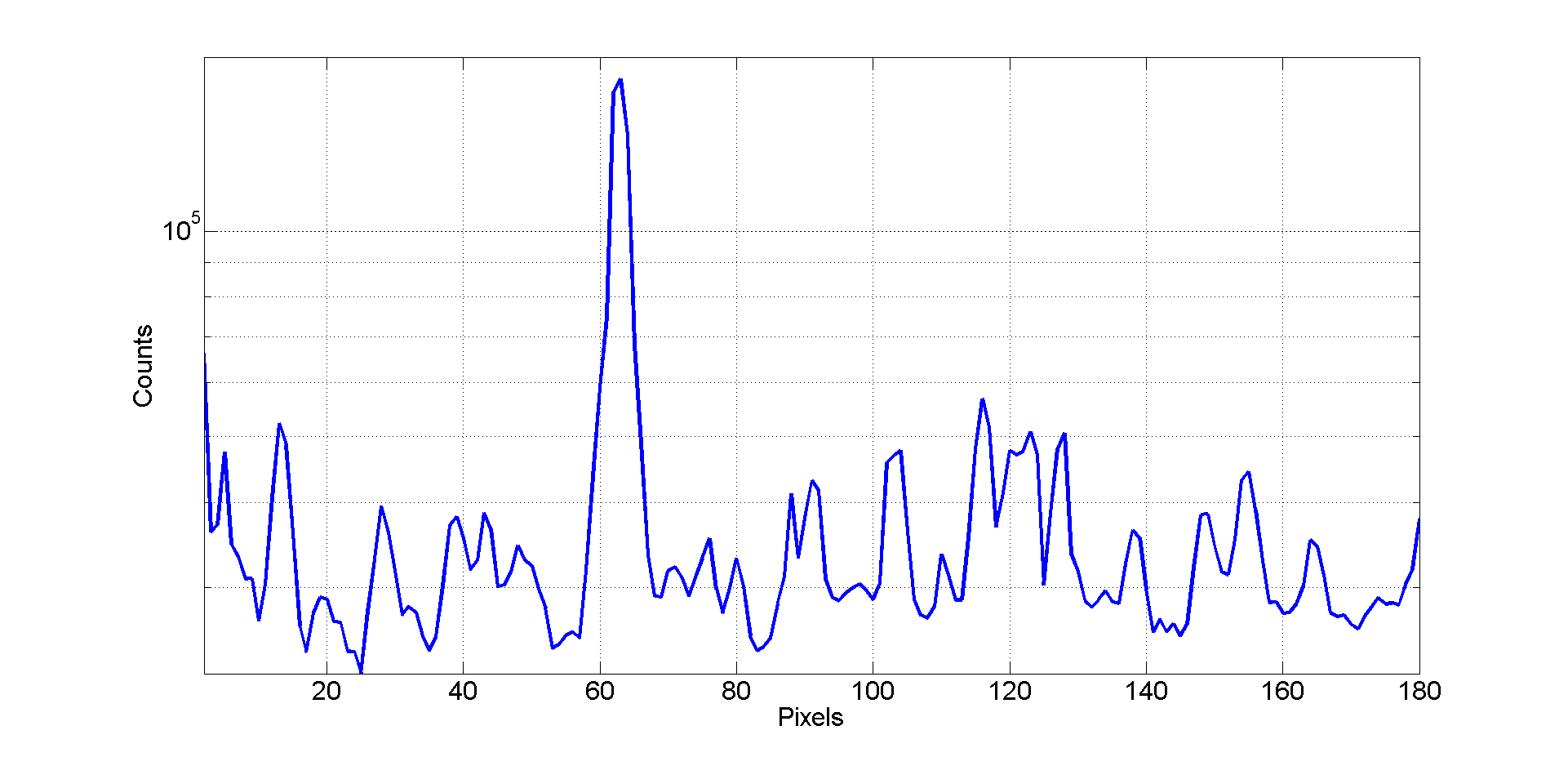 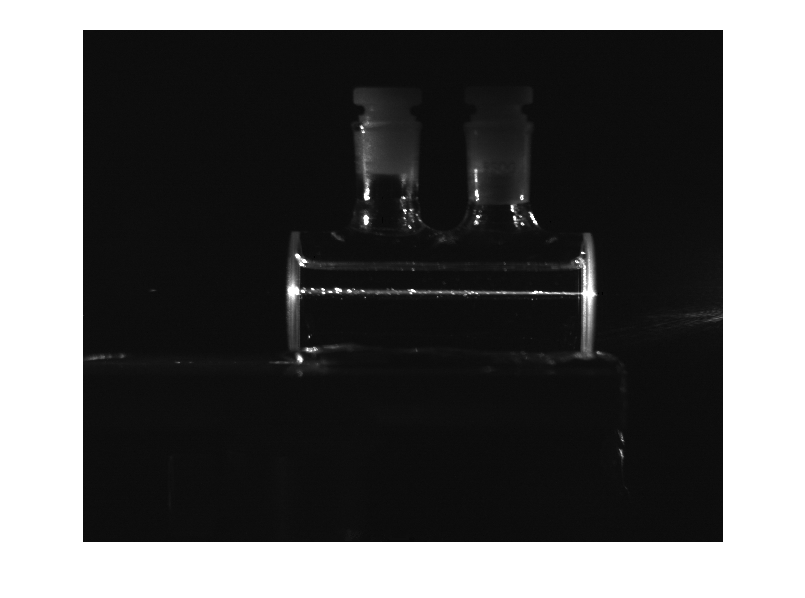 Very lumpy beam despite centrifuging and filtering through 0.2 μm filters 
The peaks sit on a baseline
Obtained scattering ratio 3.5x larger than the value in literature
2.6x105
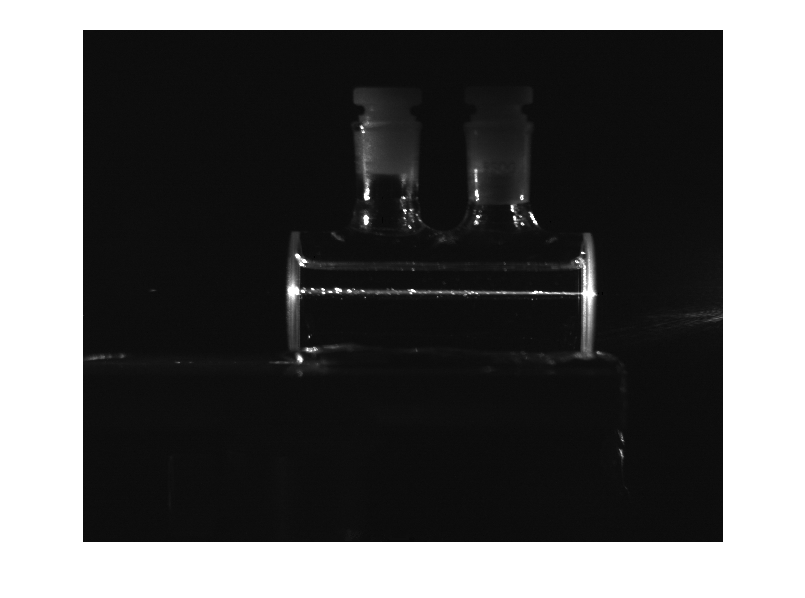 “Engineering run 1”: looking at CCl4
Zeno Tornasi – University of Glasgow, UK
11/07/2017
11/18
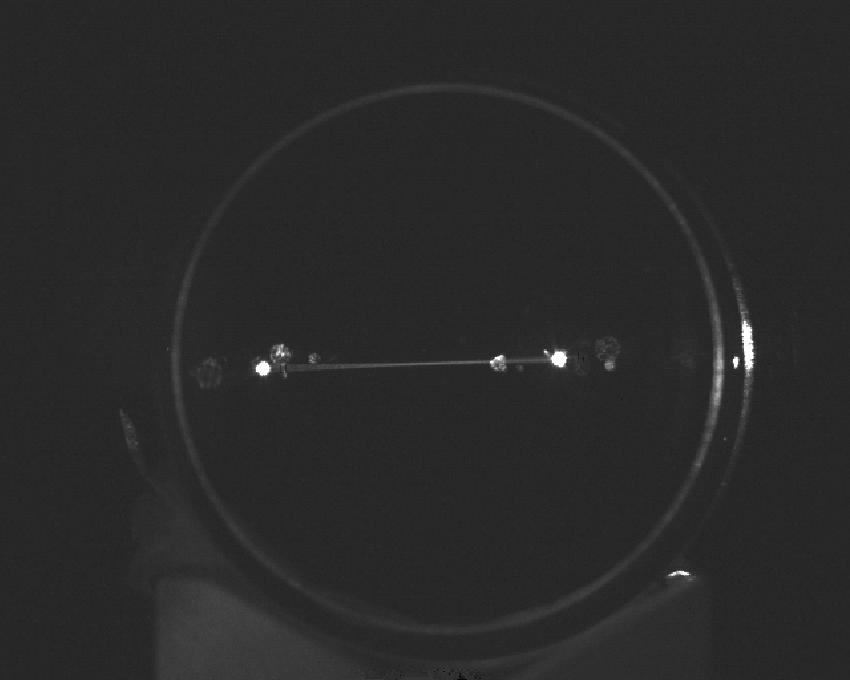 Heraeus Suprasil 3001 
fused silica cylinder
(same silica used in aLIGO)
“Engineering run 2”: fused silica
Zeno Tornasi – University of Glasgow, UK
11/07/2017
12/18
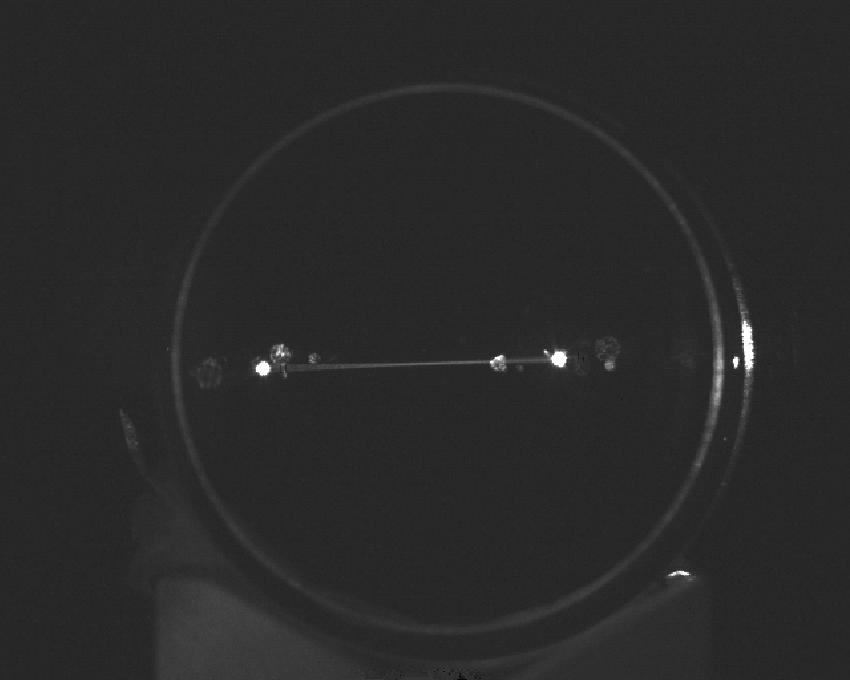 Bulk silica cylinder viewed face-on
Beam in the medium and its reflections
Heraeus Suprasil 3001 
fused silica cylinder
(same silica used in aLIGO)
“Engineering run 2”: fused silica
Zeno Tornasi – University of Glasgow, UK
11/07/2017
12/18
Difference between direct calibration and CCl4 

Scattering ratio obtained is 2.16x larger than literature, according to my direct calibration
Or it’s 0.6x literature, taking CCl4 as a reference
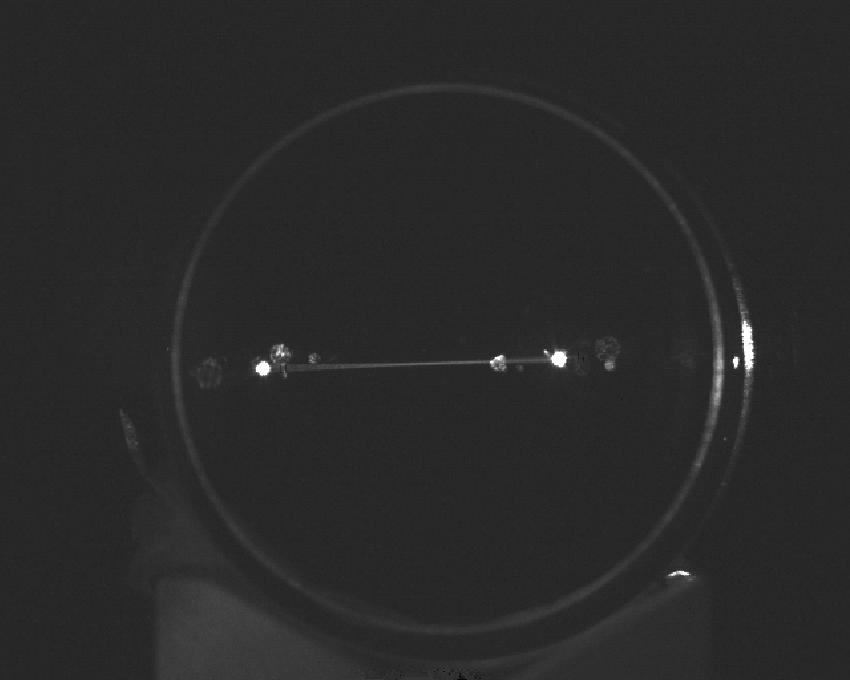 Bulk silica cylinder viewed face-on
Beam in the medium and its reflections
Heraeus Suprasil 3001 
fused silica cylinder
(same silica used in aLIGO)
“Engineering run 2”: fused silica
Zeno Tornasi – University of Glasgow, UK
11/07/2017
12/18
Difference between direct calibration and CCl4 

Scattering ratio obtained is 2.16x larger than literature, according to my direct calibration
Or it’s 0.6x literature, taking CCl4 as a reference
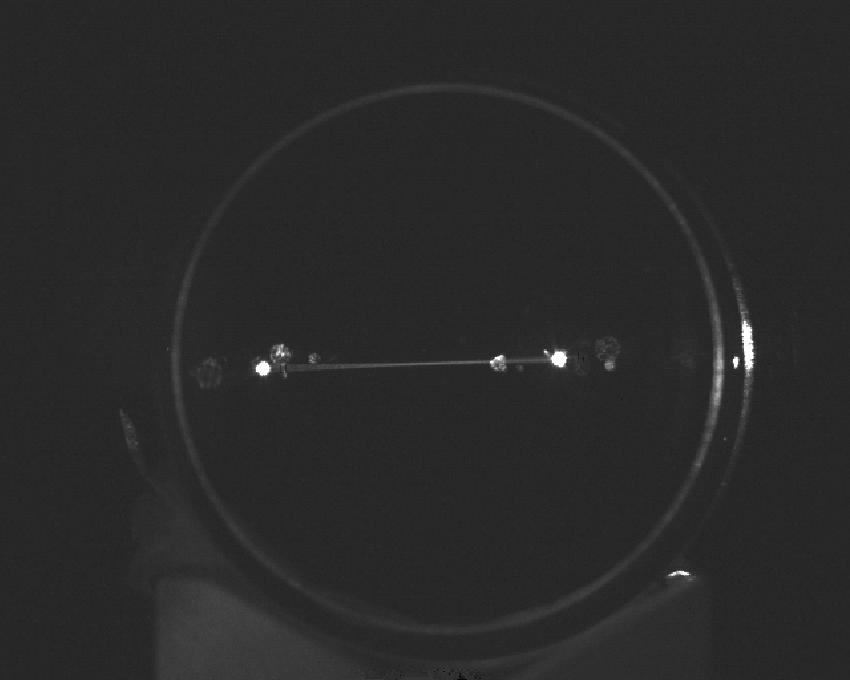 Bulk silica cylinder viewed face-on
Take away message

Still “commissioning” the scatterometer, plenty of things to understand better
BUT
2.   It’s NOT off by orders of magnitude!
Beam in the medium and its reflections
Heraeus Suprasil 3001 
fused silica cylinder
(same silica used in aLIGO)
“Engineering run 2”: fused silica
Zeno Tornasi – University of Glasgow, UK
11/07/2017
12/18
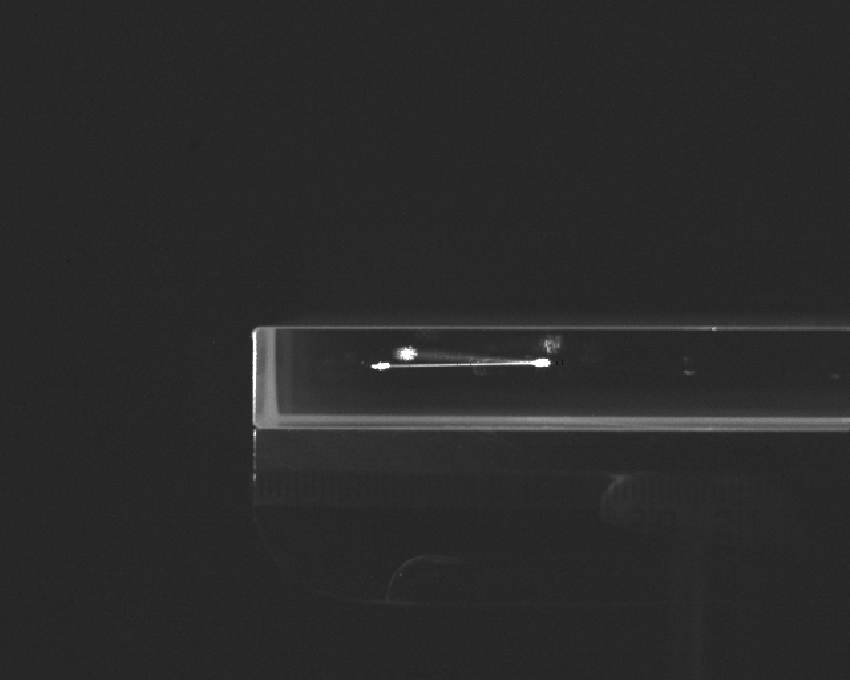 Bulk MCz slab viewed face-on
Beam in the medium and its reflections
Magnetic Czochralski silicon slab
“O1”: magnetic Czochralski silicon
Zeno Tornasi – University of Glasgow, UK
11/07/2017
13/18
Difficult to isolate the main beam from the many strong reflections (high refr. index, small polished sample)

Images 10 times brighter than fused silica under similar conditions.
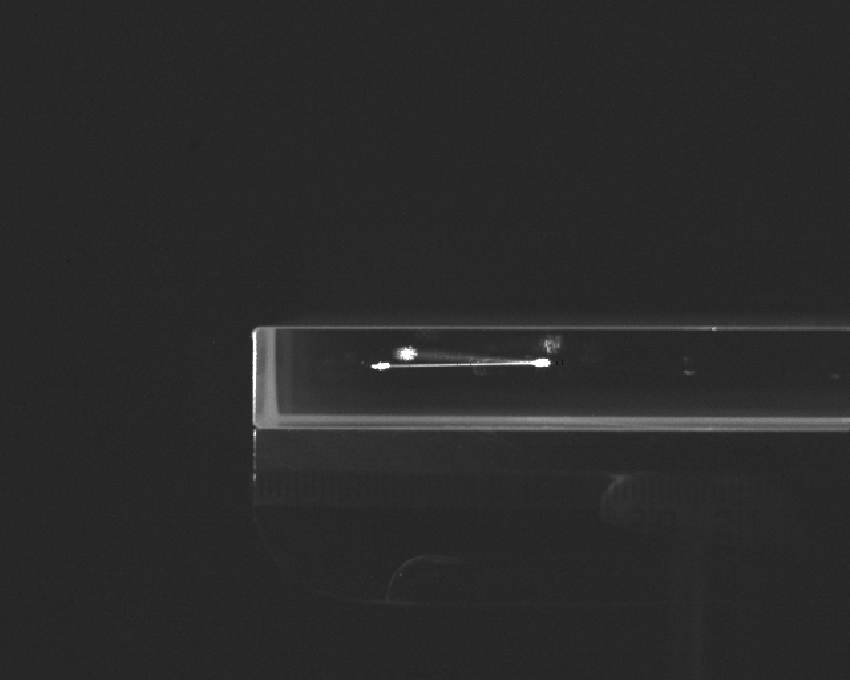 Bulk MCz slab viewed face-on
Beam in the medium and its reflections
Magnetic Czochralski silicon slab
“O1”: magnetic Czochralski silicon
Zeno Tornasi – University of Glasgow, UK
11/07/2017
13/18
Difficult to isolate the main beam from the many strong reflections (high refr. index, small polished sample)

Images 10 times brighter than fused silica under similar conditions.
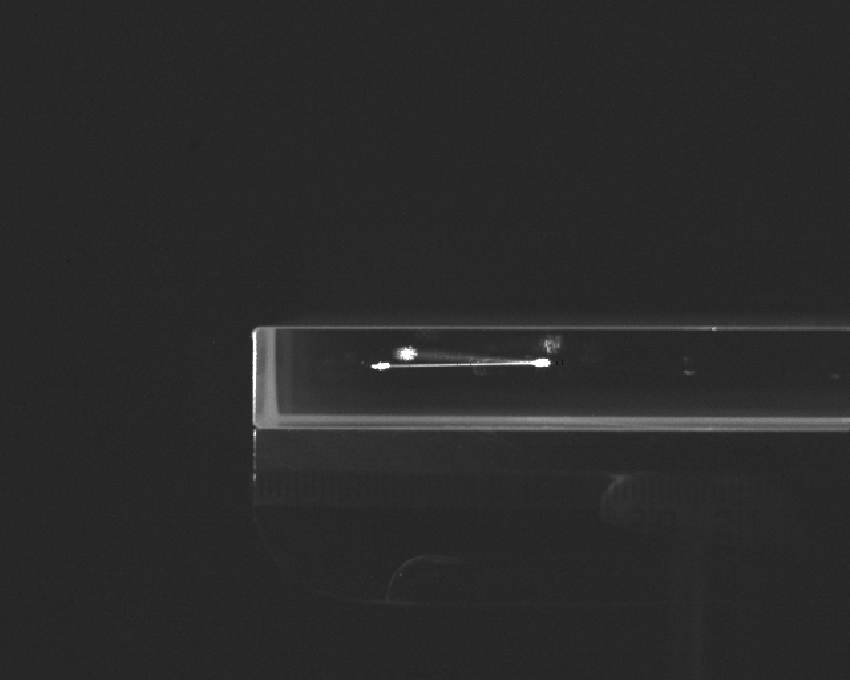 Bulk MCz slab viewed face-on
MCz Si scatters 
at 1550 nm, at 16° observation angle:

0.11 - 0.17  	ppm cm-1 sr-1
0.99 - 1.6 		ppm cm-1
Beam in the medium and its reflections
Magnetic Czochralski silicon slab
“O1”: magnetic Czochralski silicon
Zeno Tornasi – University of Glasgow, UK
11/07/2017
13/18
Difficult to isolate the main beam from the many strong reflections (high refr. index, small polished sample)

Images 10 times brighter than fused silica under similar conditions.
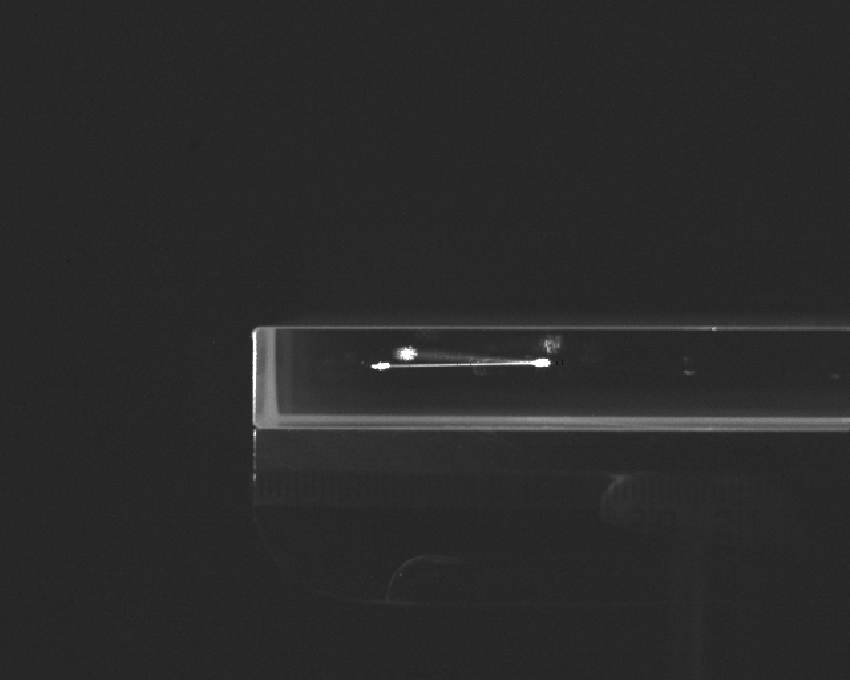 Bulk MCz slab viewed face-on
MCz Si scatters 
at 1550 nm, at 16° observation angle:

0.11 - 0.17  	ppm cm-1 sr-1
0.99 - 1.6 		ppm cm-1
Beam in the medium and its reflections
Magnetic Czochralski silicon slab
45-74 ppm bulk scatter for a 46 cm thick test mass
No requirement in ET design document
Could be dominated by coating scattering*finesse
“O1”: magnetic Czochralski silicon
Zeno Tornasi – University of Glasgow, UK
11/07/2017
13/18
Difficult to isolate the main beam from the many strong reflections (high refr. index, small polished sample)

Images 10 times brighter than fused silica under similar conditions.
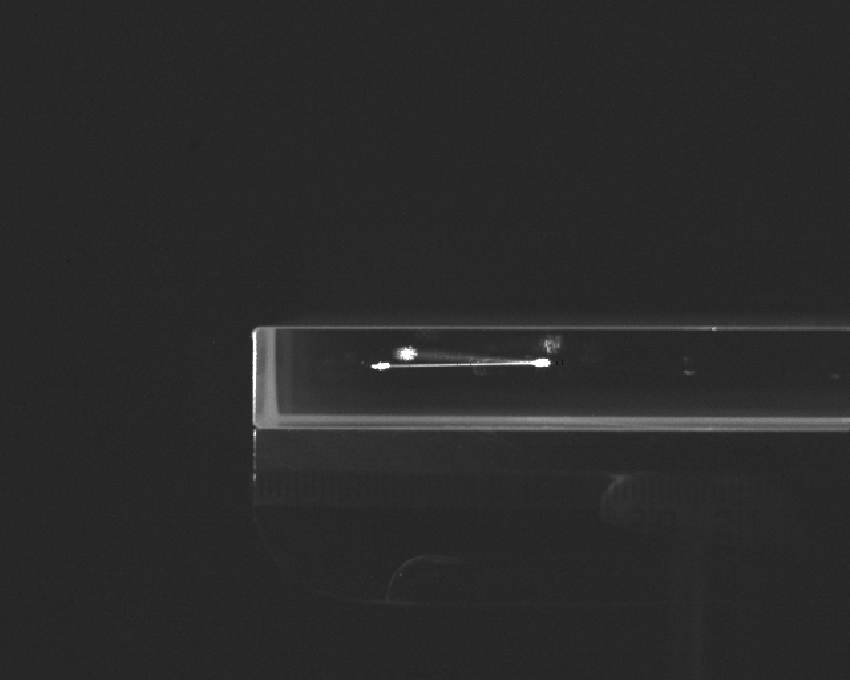 Bulk MCz slab viewed face-on
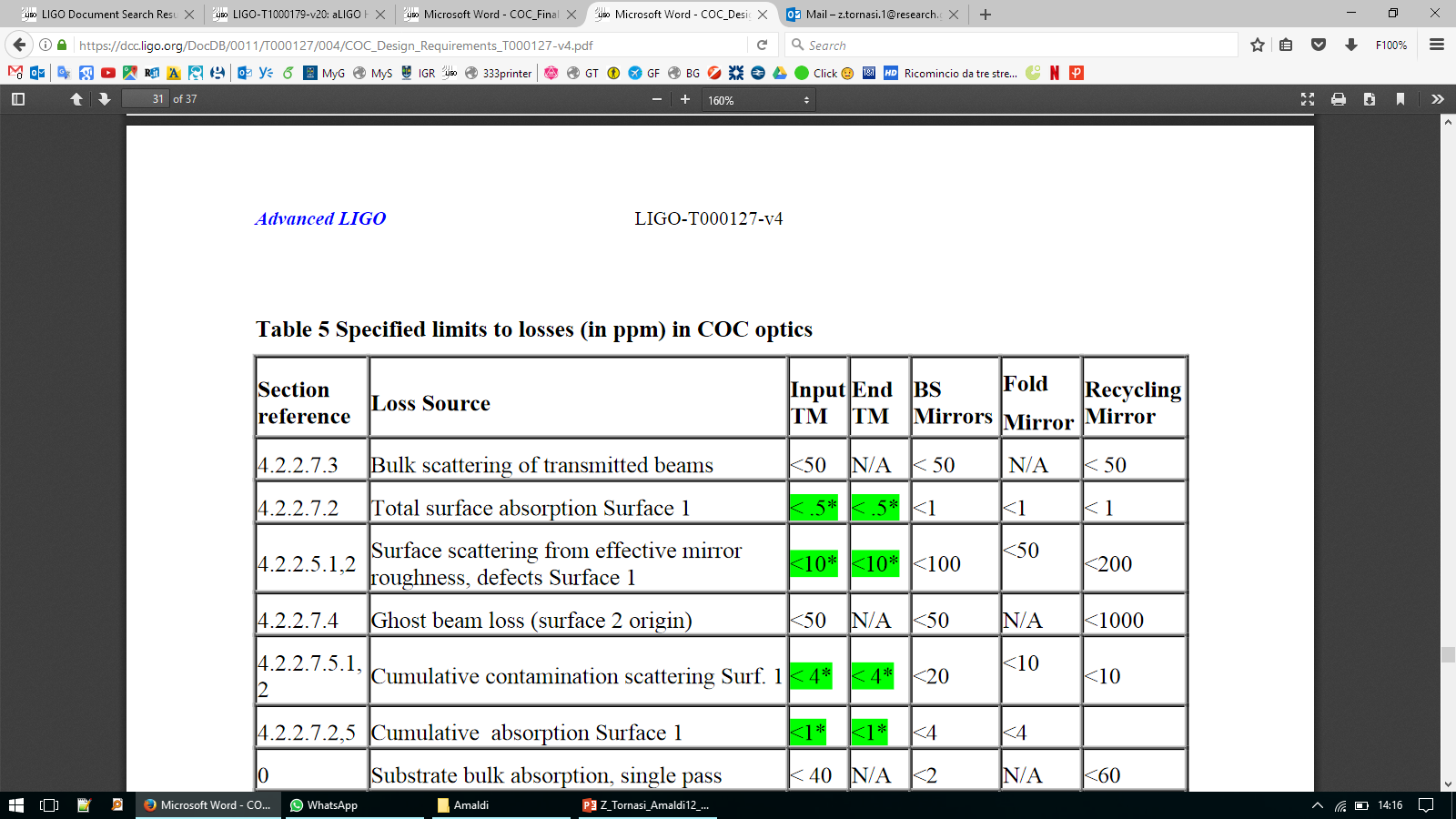 LIGO Core Optics Components Design Requirements Document
MCz Si scatters 
at 1550 nm, at 16° observation angle:

0.11 - 0.17  	ppm cm-1 sr-1
0.99 - 1.6 		ppm cm-1
Beam in the medium and its reflections
Magnetic Czochralski silicon slab
45-74 ppm bulk scatter for a 46 cm thick test mass
No requirement in ET design document
Could be dominated by coating scattering*finesse
“O1”: magnetic Czochralski silicon
Zeno Tornasi – University of Glasgow, UK
11/07/2017
13/18
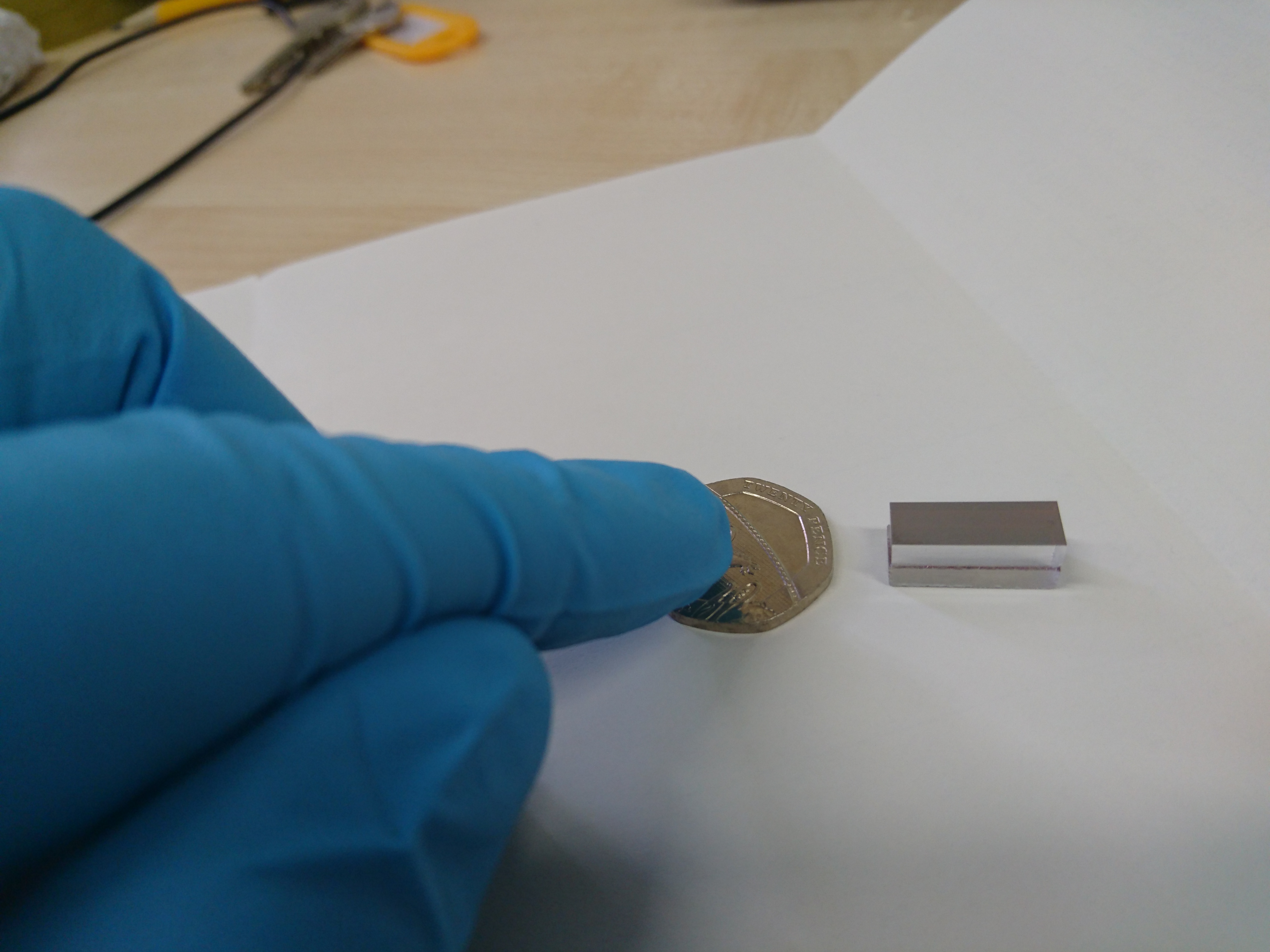 Amorphous silicon
Zeno Tornasi – University of Glasgow, UK
11/07/2017
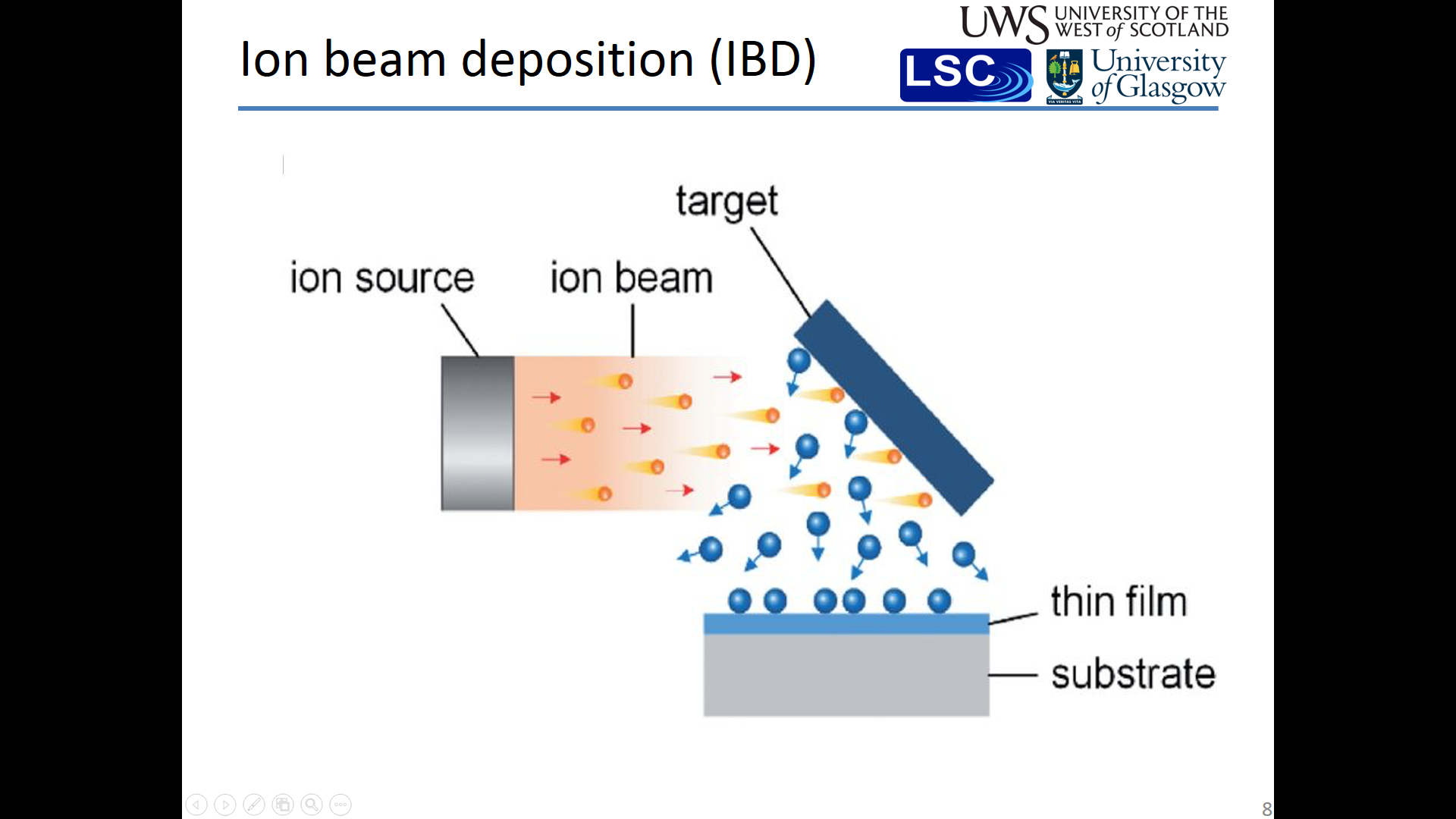 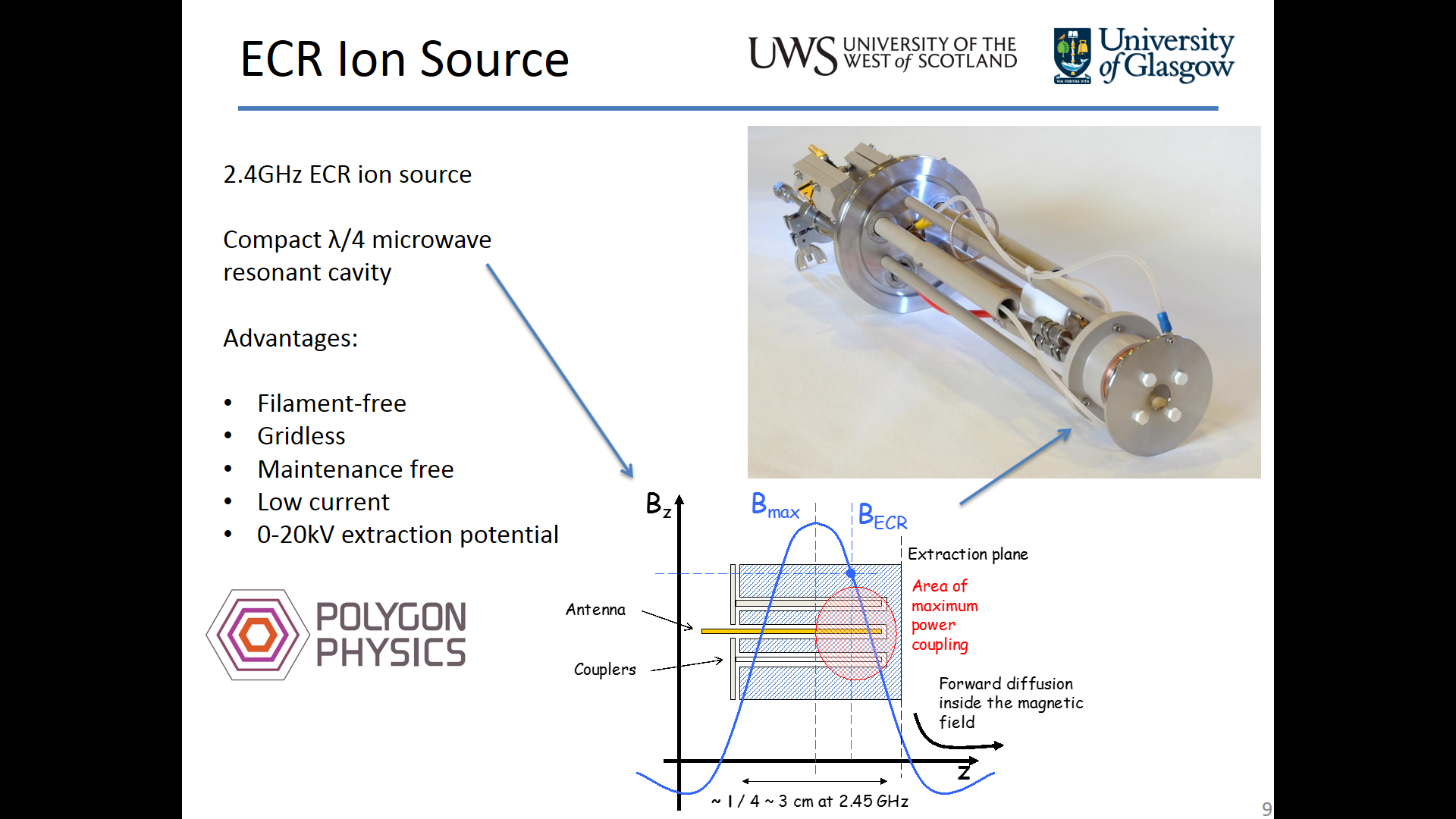 Slides courtesy of prof. Stuart Reid
Heat deposited aSi films made at UWS
Zeno Tornasi – University of Glasgow, UK
11/07/2017
14/18
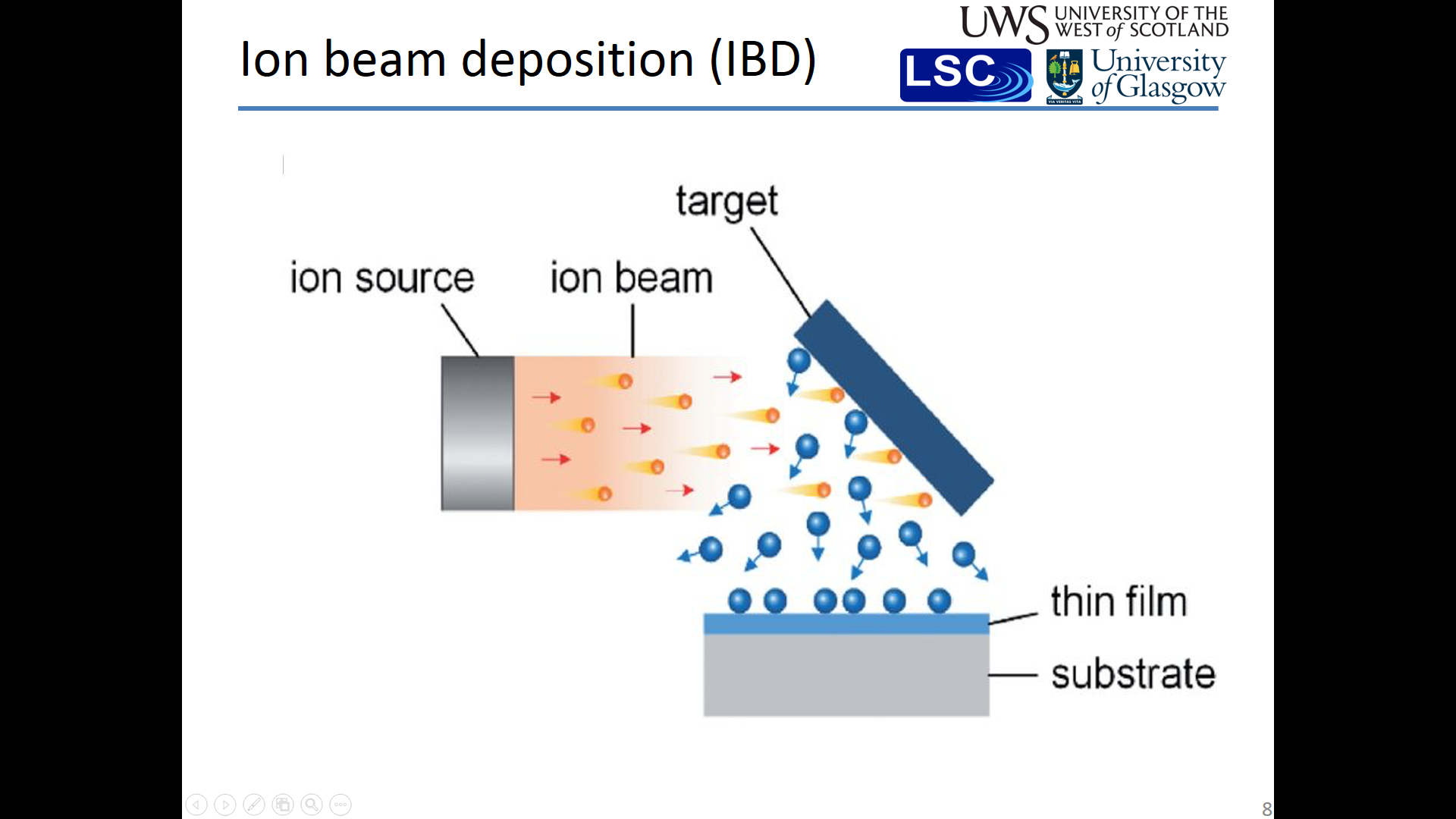 First coatings: 20 ppm/QWL
Very hard to reproduce!
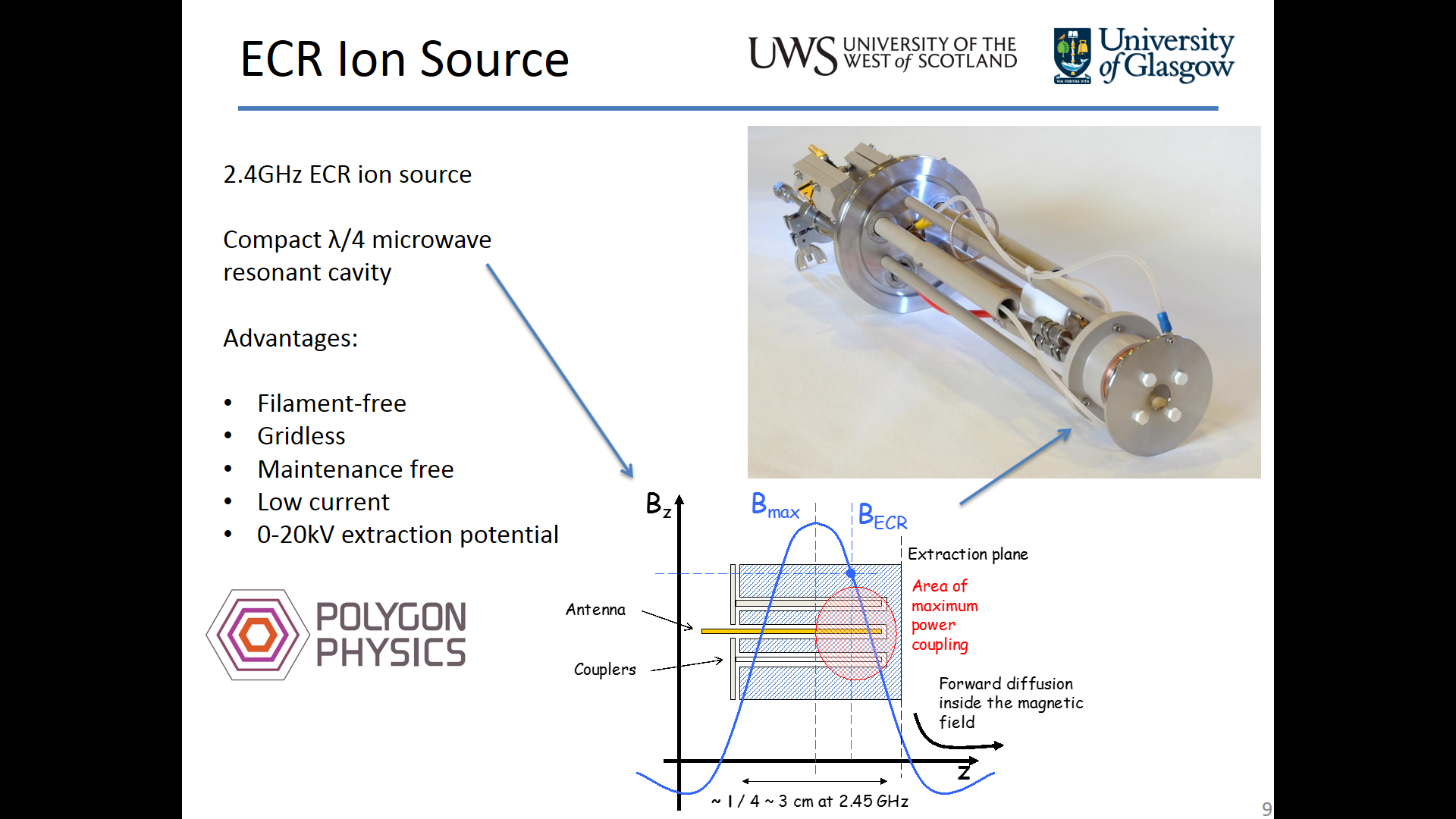 Slides courtesy of prof. Stuart Reid
Heat deposited aSi films made at UWS
Zeno Tornasi – University of Glasgow, UK
11/07/2017
14/18
Description
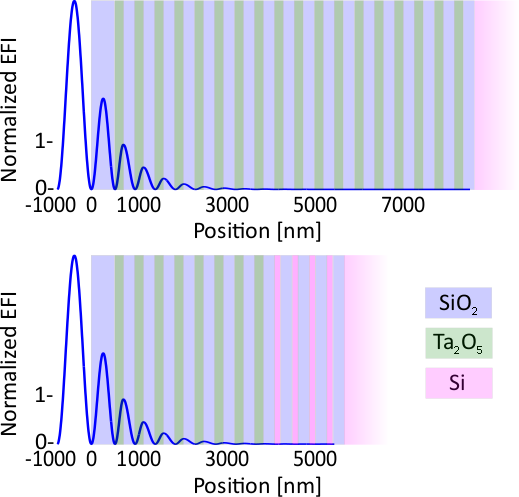 Assuming aSi absorption 20 ppm/QWL at 1550nm

We need 5 bilayers of SiO2 and Ta2O5 to reduce the laser power
For an ITM with T= 6000 ppm we need 2 bilayers of SiO2 and aSi
For an ETM with T = 6 ppm we need 5 bilayers of SiO2 and aSi

Thermal noise improvement* compared to a pure SiO2 and Ta2O5 coating:
				120 K				20 K	ITM: -21%			-20%	ETM: -38%			-36%	total: -32%			-31%
*Loss for aSi: values from commercial coatings; no cryogenic measurements on UWS coatings
Simulations: J. Steinlechner
Multimaterial coating with aSi
Zeno Tornasi – University of Glasgow, UK
11/07/2017
15/18
Room temperature
deposition
Dangling bonds - absorption correlation
Zeno Tornasi – University of Glasgow, UK
11/07/2017
16/18
200 °C deposition
Dangling bonds - absorption correlation
Zeno Tornasi – University of Glasgow, UK
11/07/2017
16/18
Dangling bonds - absorption correlation
Zeno Tornasi – University of Glasgow, UK
11/07/2017
16/18
Dangling bonds - absorption correlation
Zeno Tornasi – University of Glasgow, UK
11/07/2017
16/18
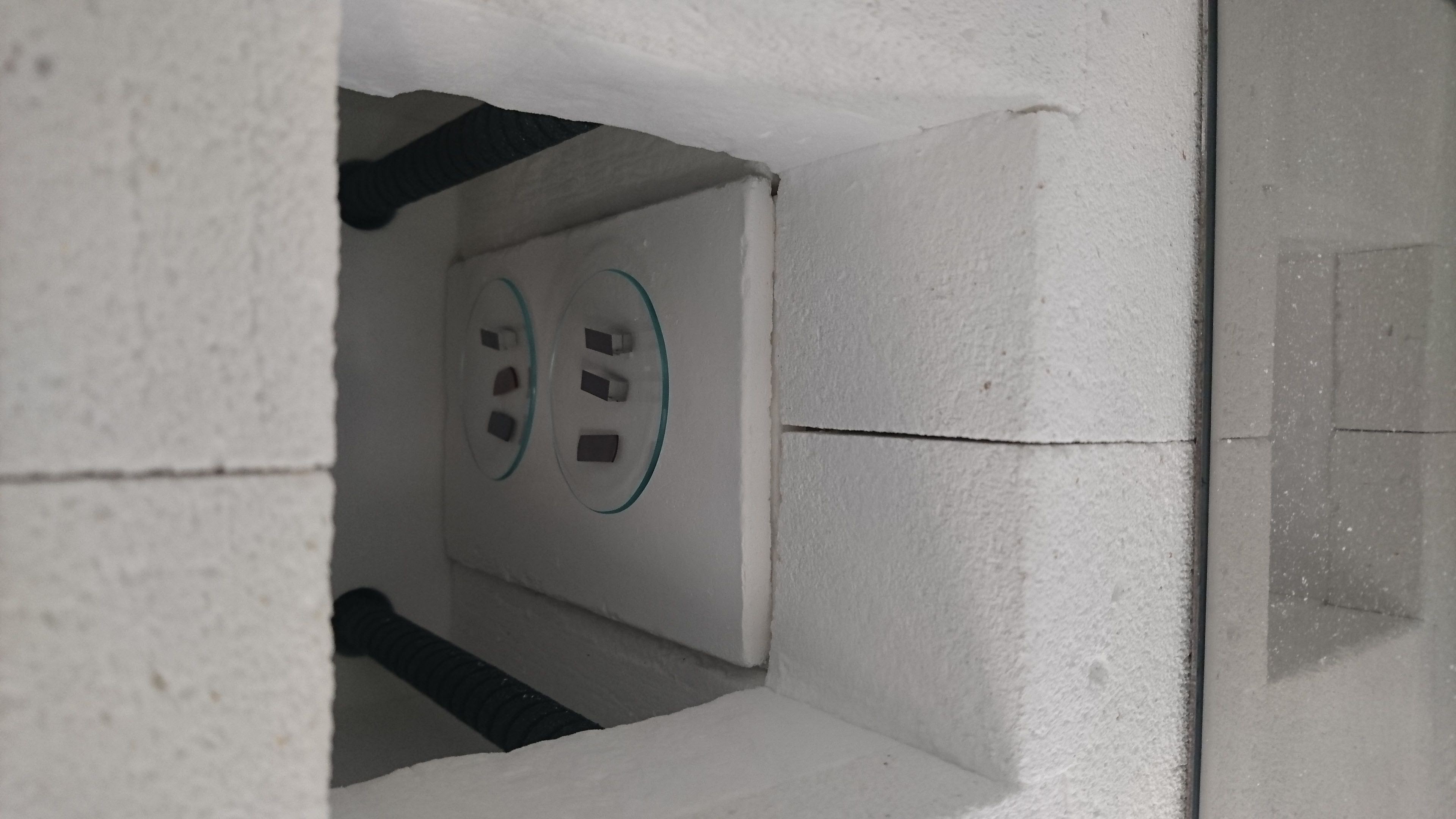 400 °C – 3 hours
Dangling bonds - absorption correlation
Zeno Tornasi – University of Glasgow, UK
11/07/2017
16/18
Dangling bonds - absorption correlation
Zeno Tornasi – University of Glasgow, UK
11/07/2017
16/18
Deposition temperature - absorption correlation
Zeno Tornasi – University of Glasgow, UK
11/07/2017
17/18
Silicon is a promising material for cryogenic GW core optics. 
It has low mechanical loss at low temperature, zeros of expansion coefficient, high refractive index

In Glasgow a scatterometer is active
It is able to take measurements to better than order of magnitude level but we’re working hard towards a fully reliable instrument

Preliminary measurement of MCz Si bulk scattering suggests  that might be compatible with use in ET -- 45-74 ppm bulk scatter for a 46 cm thick test mass could be just as high as we can afford

Heat deposited aSi coatings show absorption comparable with annealed ones (but better mechanical loss).
A clear link has been established between absorption and dangling bonds, and absorption and deposition temperature.
Conclusions
Zeno Tornasi – University of Glasgow, UK
11/07/2017
18/18
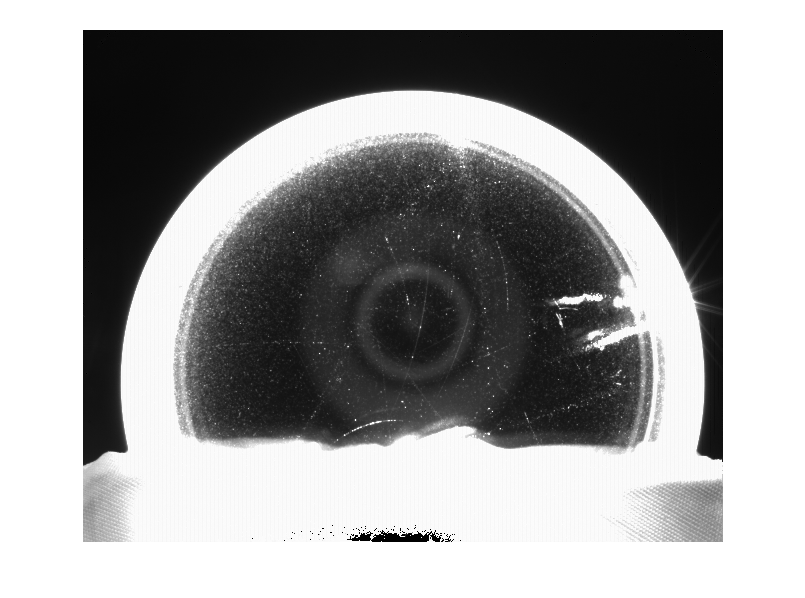 Thank you!
Zeno Tornasi – University of Glasgow, UK
11/07/2017
Optimise the scatterometer, understand its noise sources and discrepancies with literature
Carry out systematic angle-dependent measurements to verify to which extent the scattering observed is really only Rayleigh
Find a way to reliably calibrate the system




Work towards understanding surface absorption (not discussed here)


Integrate the aSi coatings study with other analyses such as Raman spectroscopy
Future
Zeno Tornasi – University of Glasgow, UK
11/07/2017
54/18
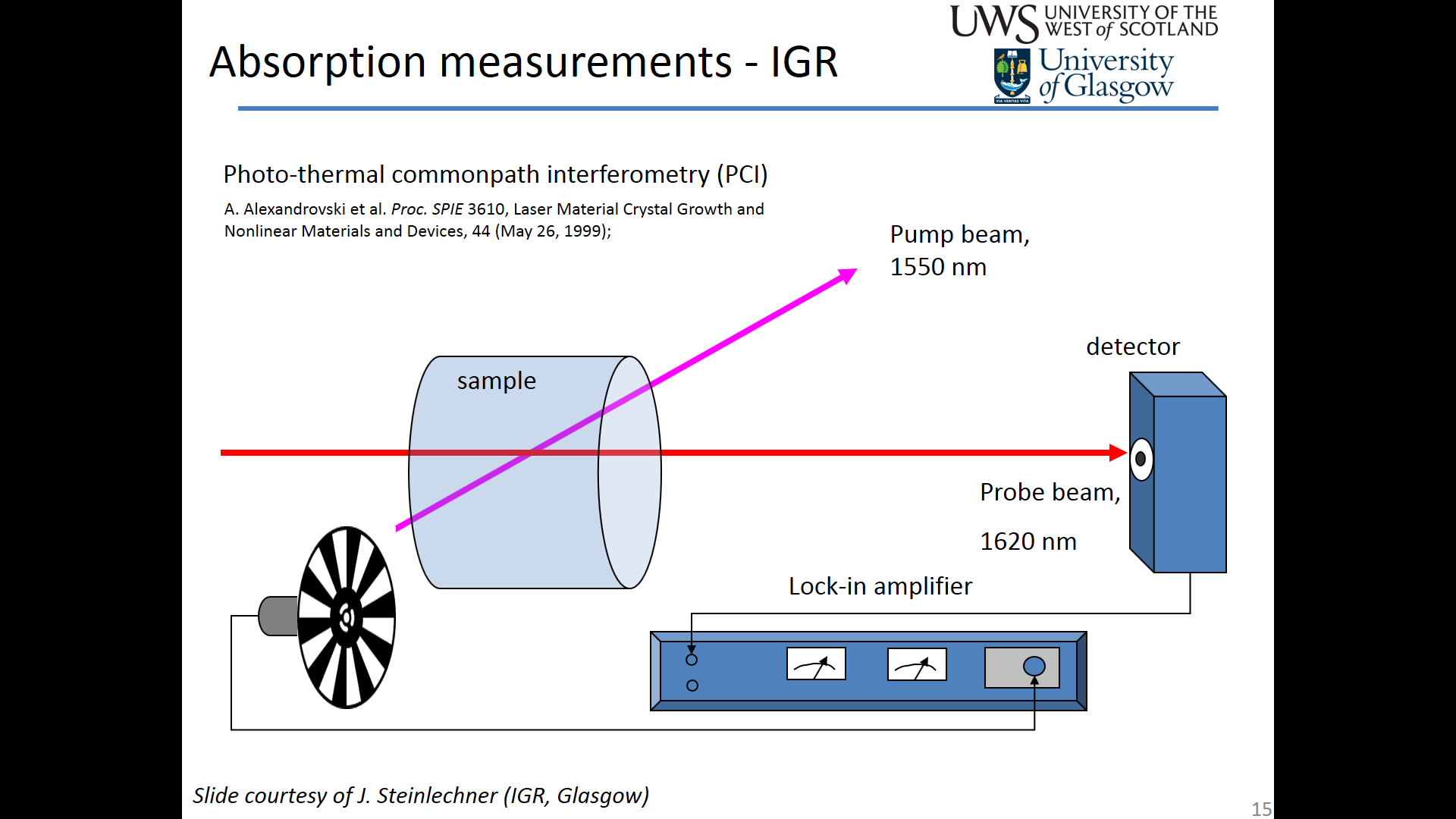 Photothermal common-path interferometry (PCI)
Zeno Tornasi – University of Glasgow, UK
11/07/2017
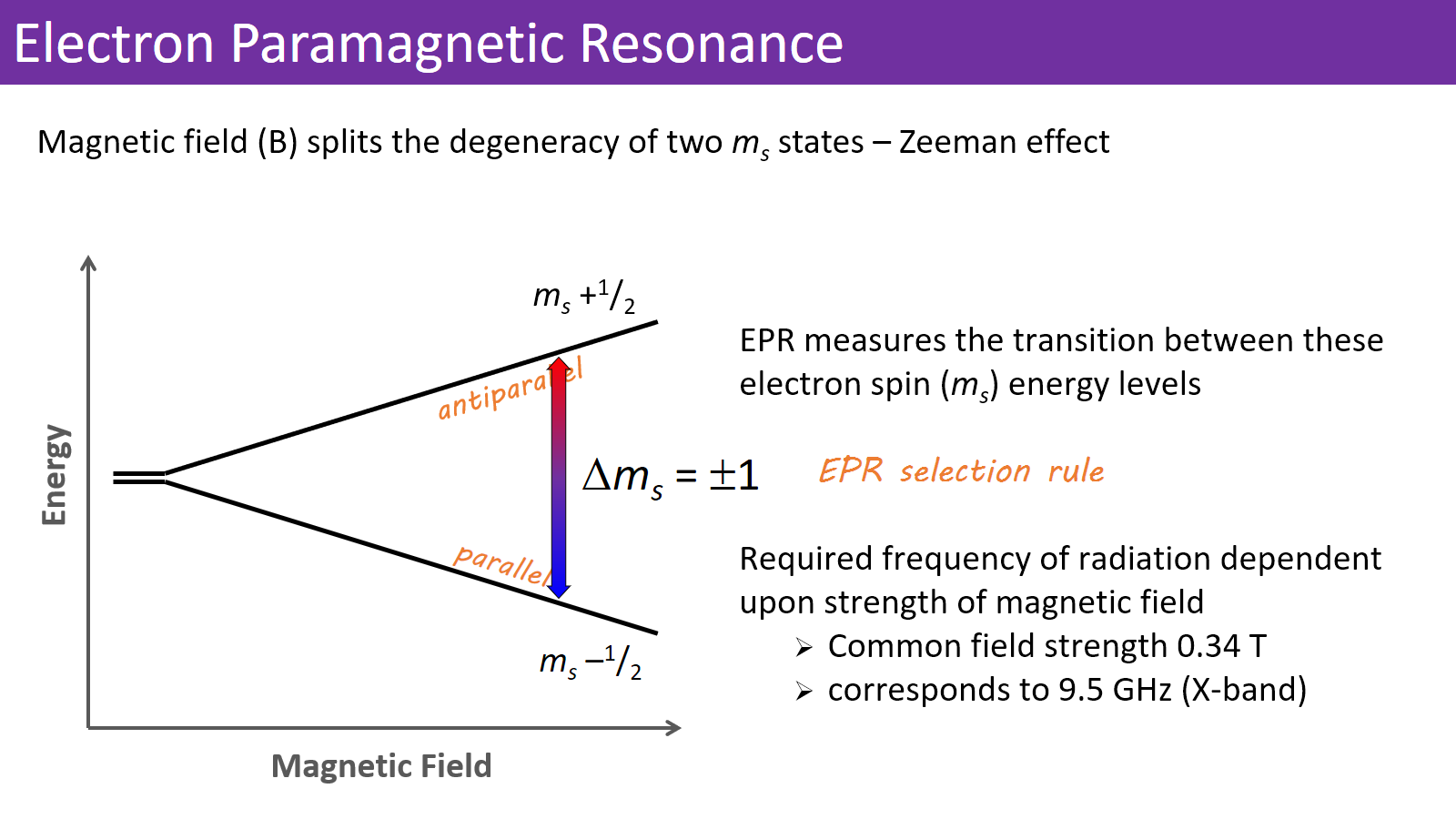 EPR – Courtesy of Stephen Sproules
Zeno Tornasi – University of Glasgow, UK
11/07/2017
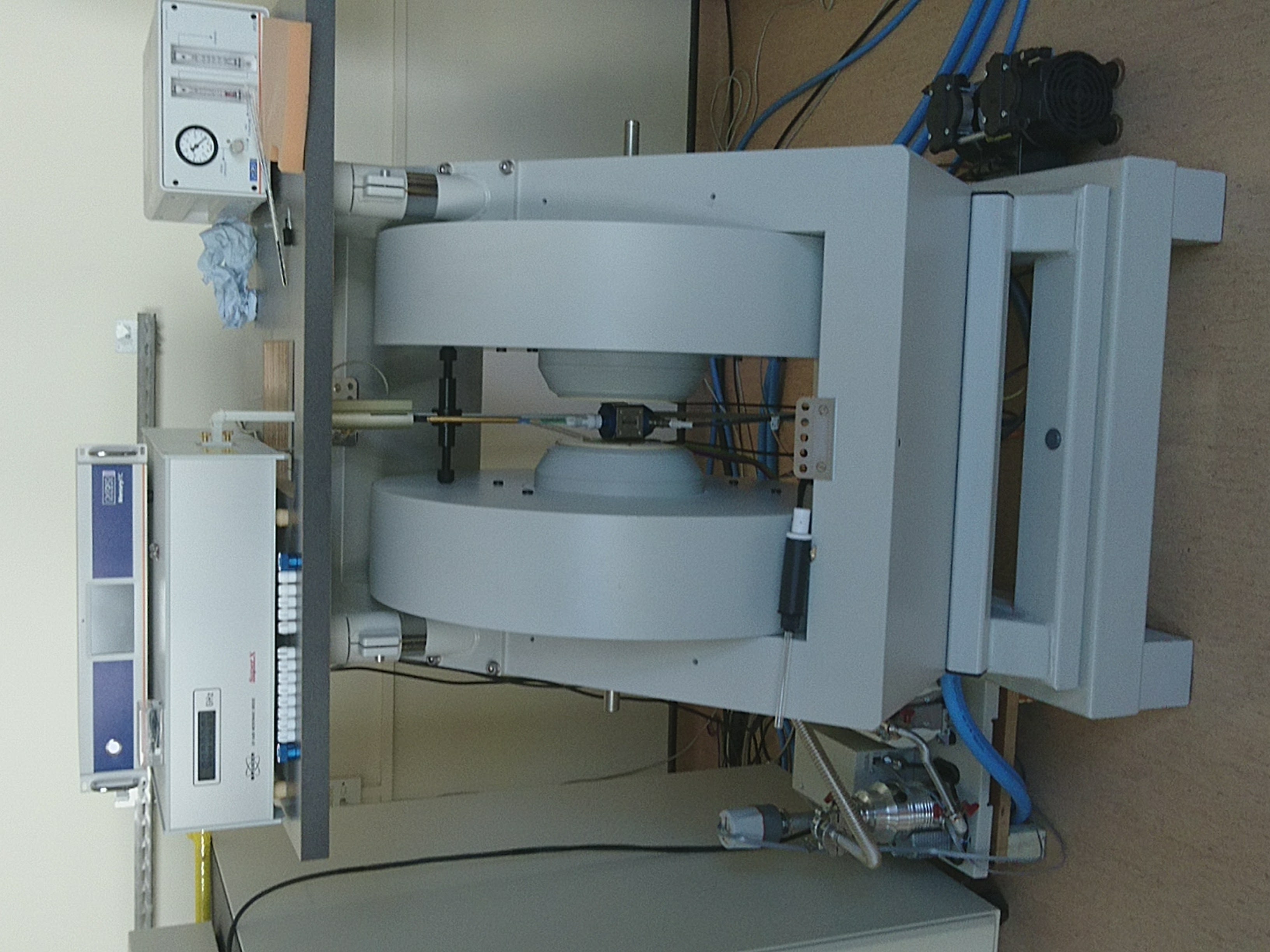 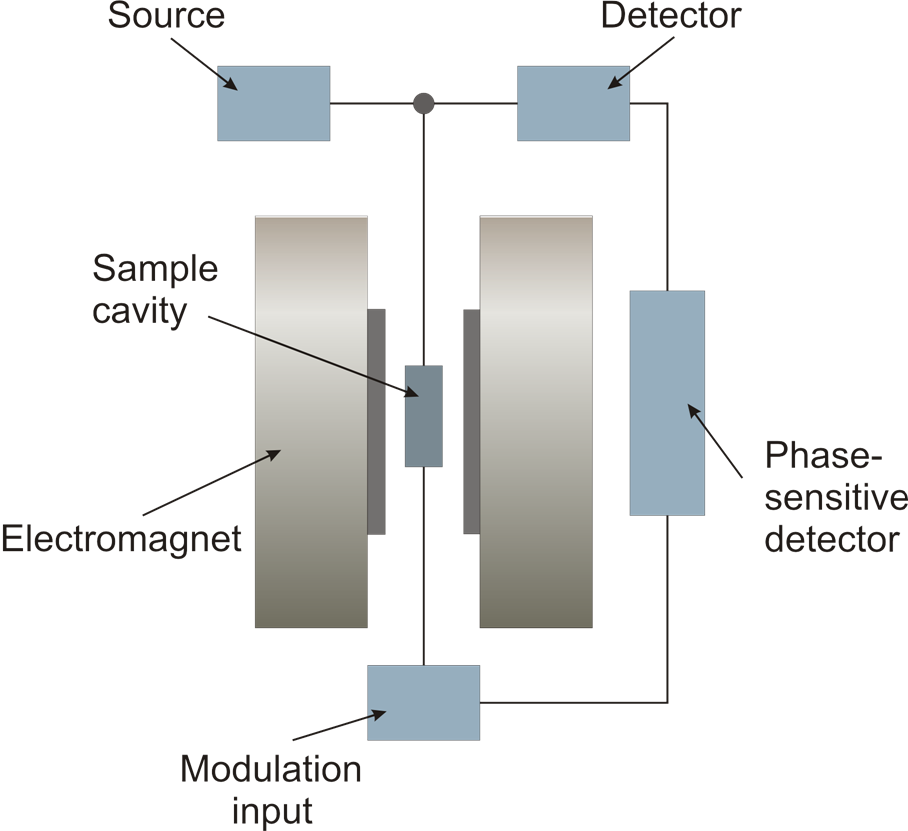 EPR – Courtesy of Stephen Sproules
Zeno Tornasi – University of Glasgow, UK
11/07/2017
Description
At 1064 nm RT:

We need 8 bilayers of SiO2 and Ta2O5 to reduce the laser power
For an ITM with T= 1.4% we can’t improve the coating using aSi in lower layers
For an ETM with T = 6 ppm we need4 bilayers of SiO2 and aSi

Thermal noise improvement* compared to a pure SiO2/Ta2O5 coating:

	Room temperature:	ITM: - 0%	ETM: - 28%	total: -22%
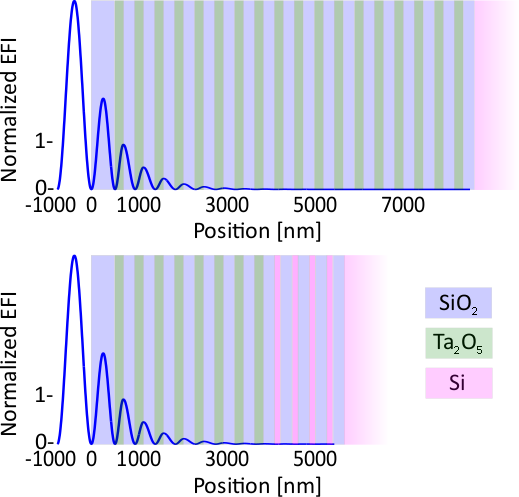 Almost no improvement by reducing mechanical loss further (limited by silica loss and ITM thermal noise)
Simulations: J. Steinlechner
*Loss for aSi: values from commercial coatings; no cryogenic measurements on UWS coatings
EPR – Courtesy of Stephen Sproules
[Speaker Notes: Jessica and Iain multimaterial idea]